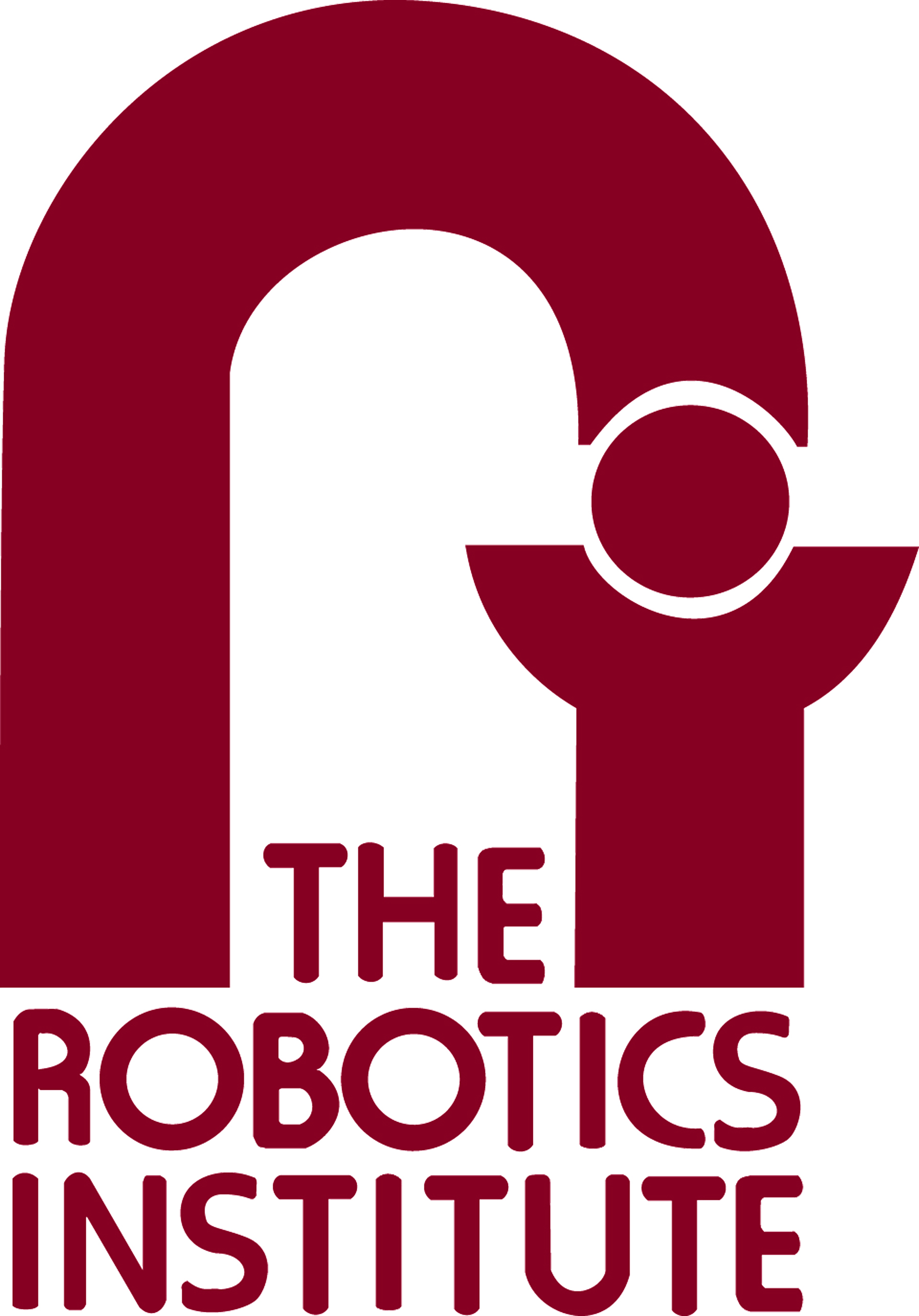 Patch to the Future: Unsupervised Visual Prediction
Jacob Walker, Abhinav Gupta, Martial Hebert
The Robotics Institute, Carnegie Mellon University
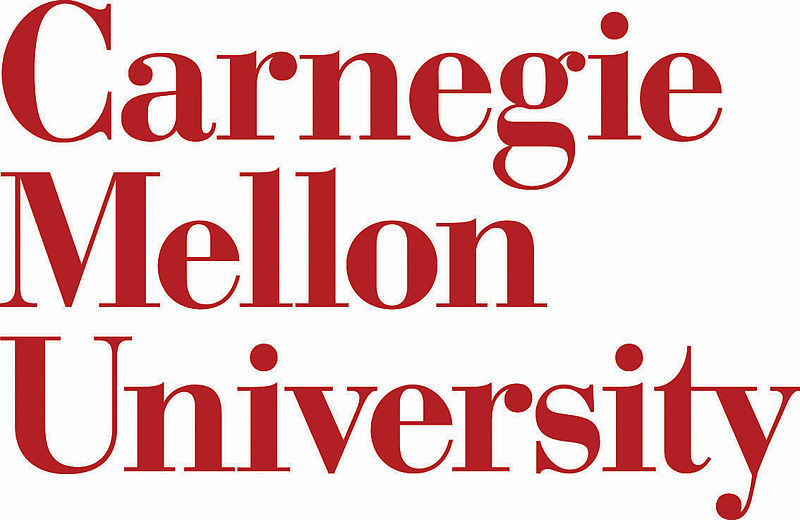 Goal

Unsupervised prediction of  movement and appearance in static images.
Training Framework

1. Extract mid-level patches from corpus
Qualitative Results
Testing Framework

1. Identify active entities via transition function + reward function
Qualitative Results
Path Distribution
Path Visualization
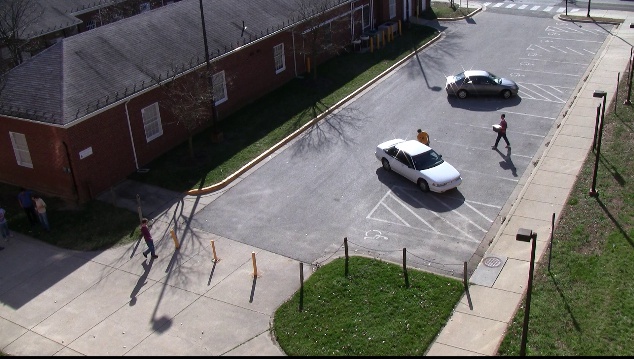 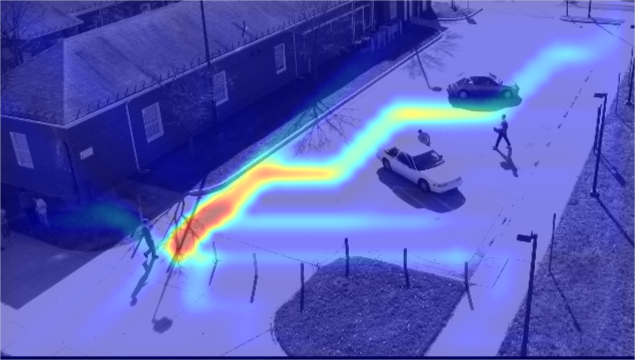 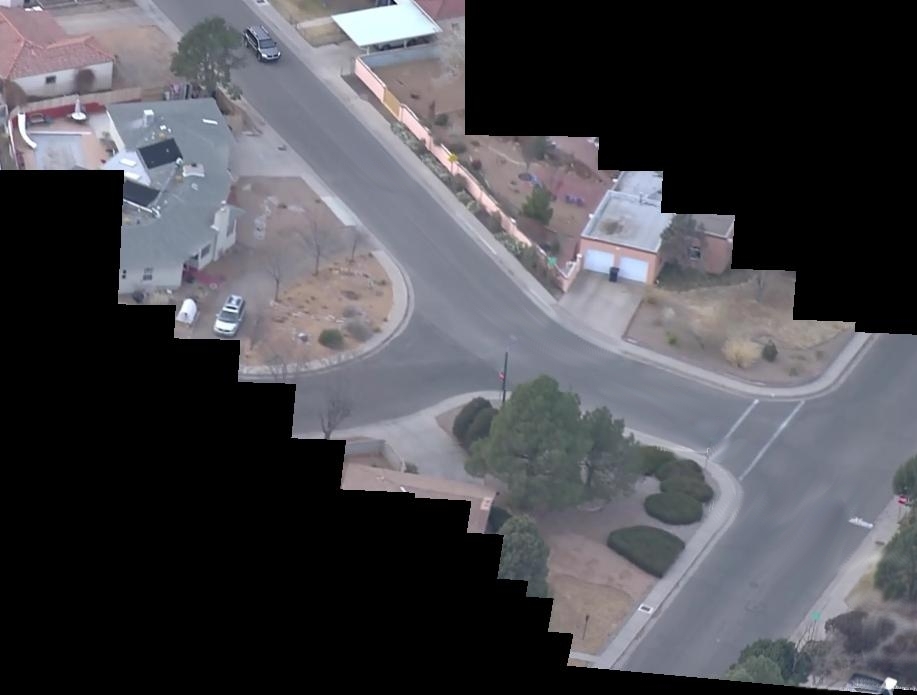 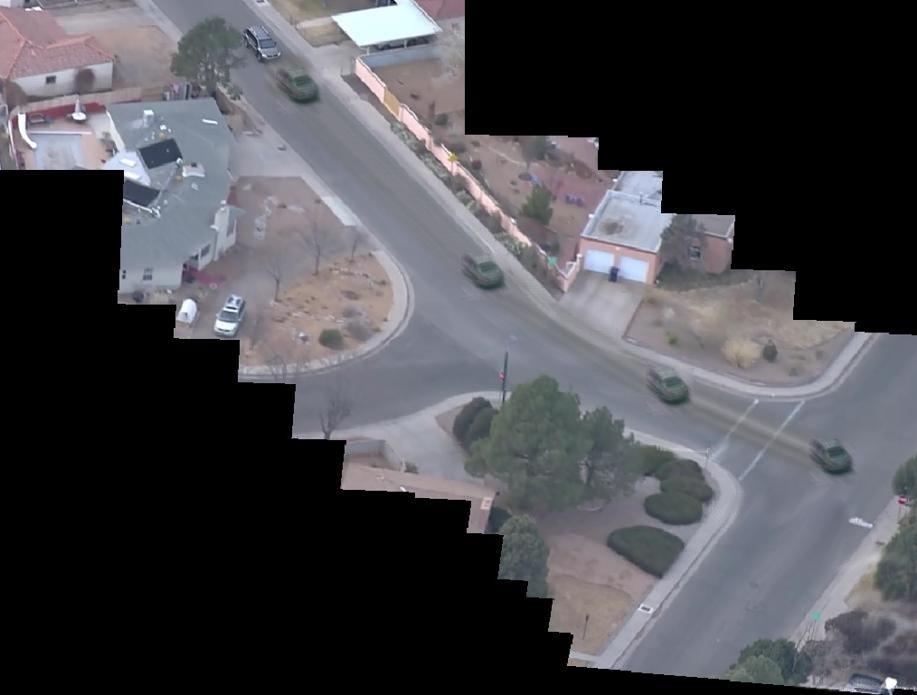 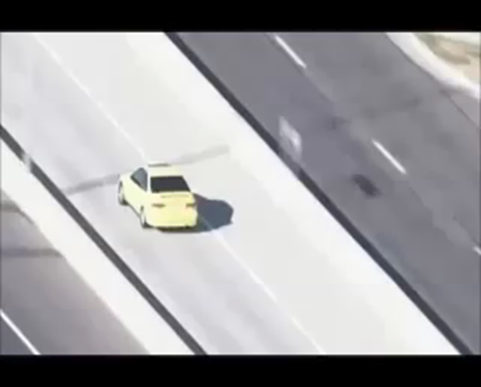 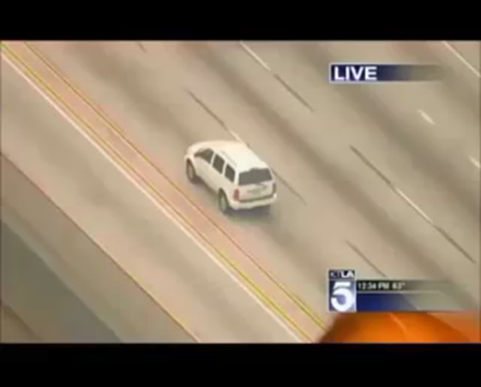 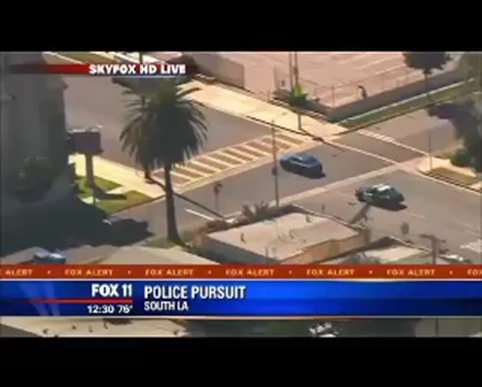 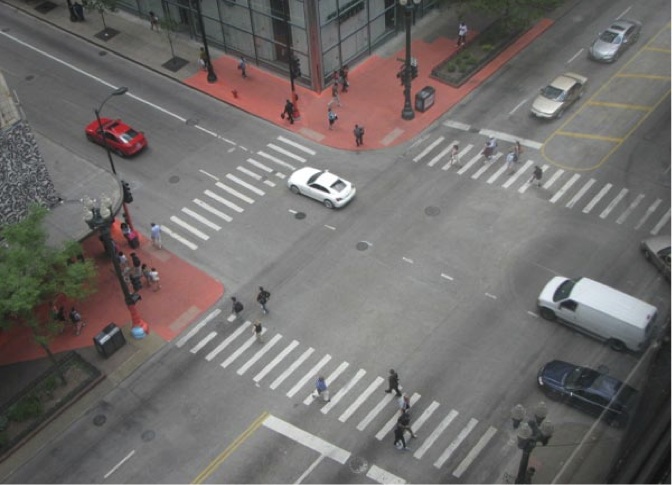 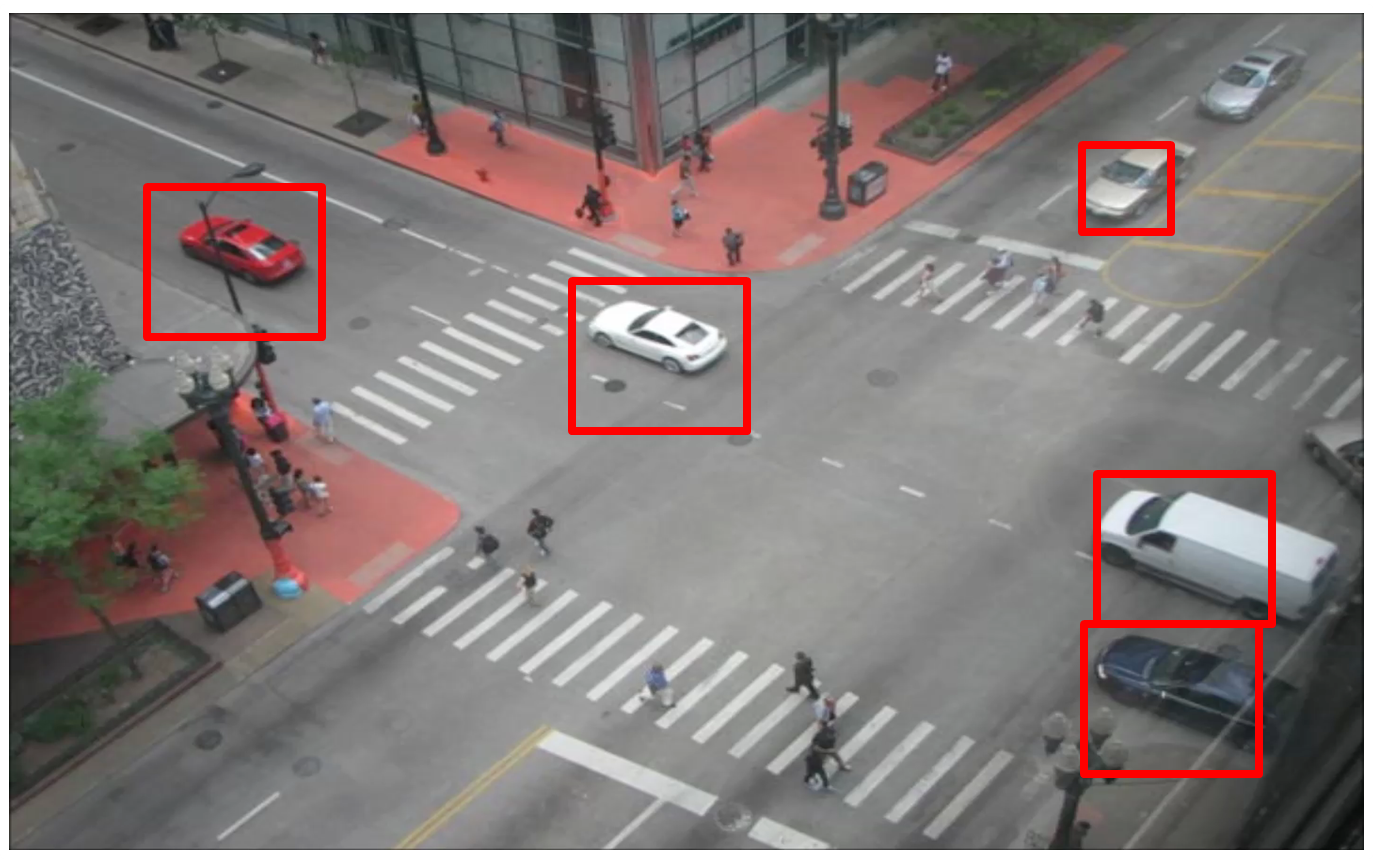 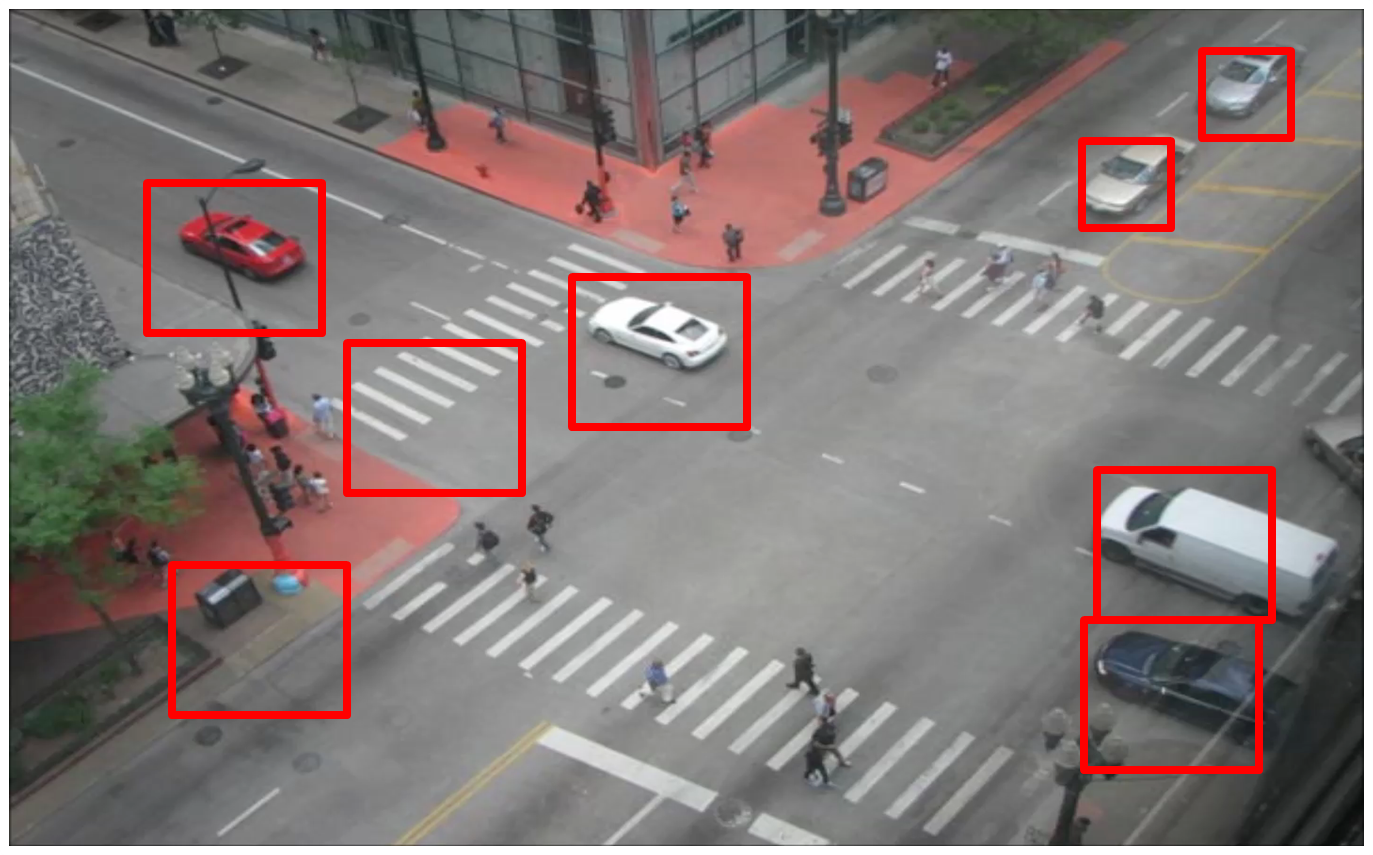 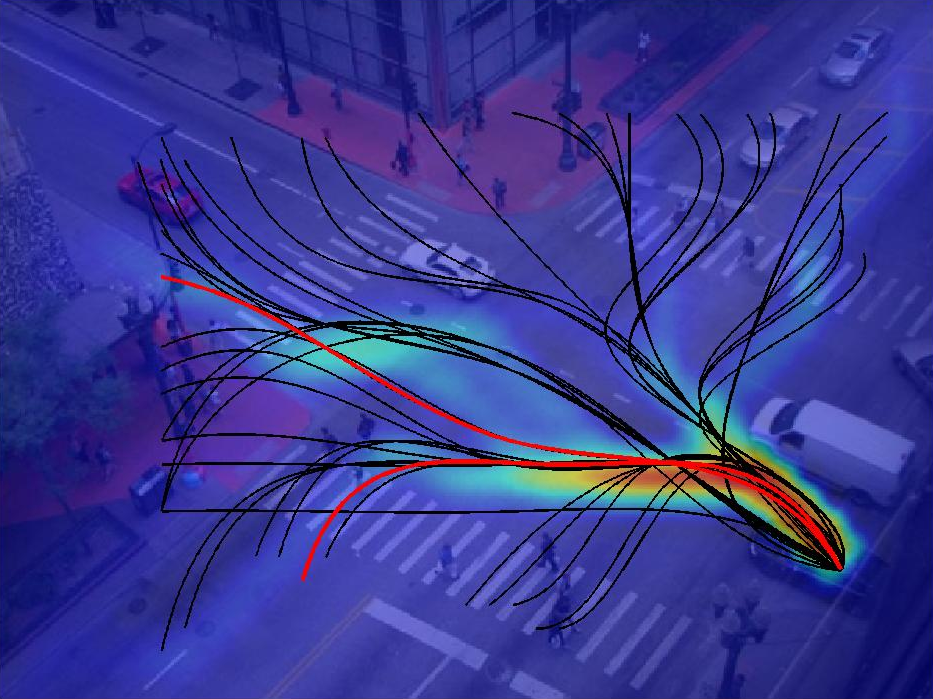 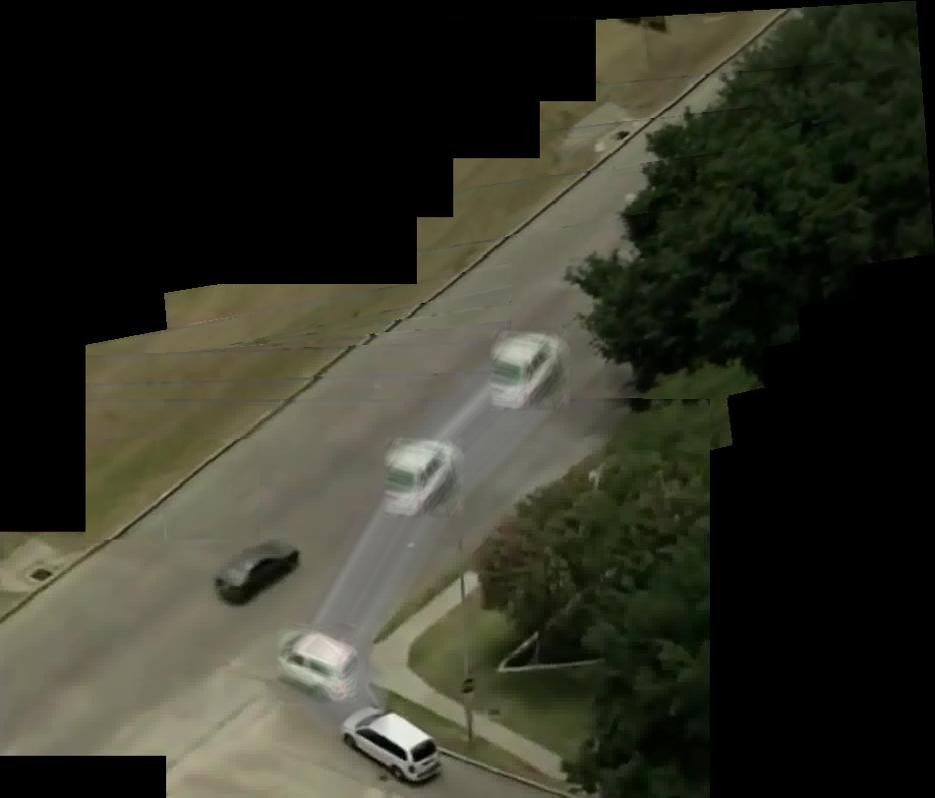 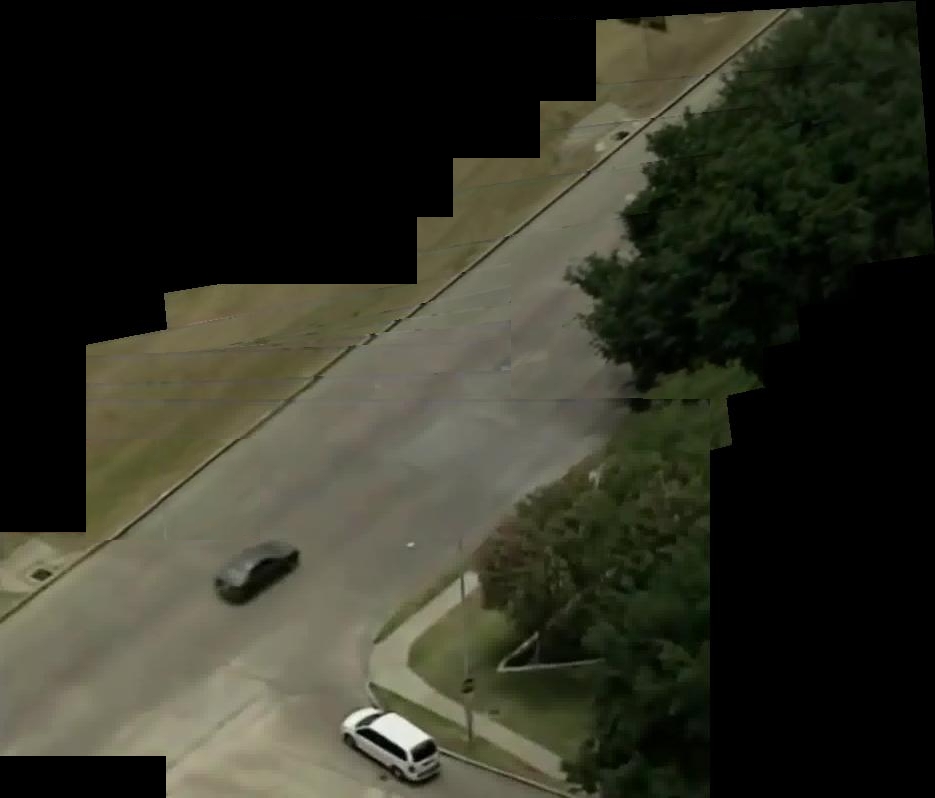 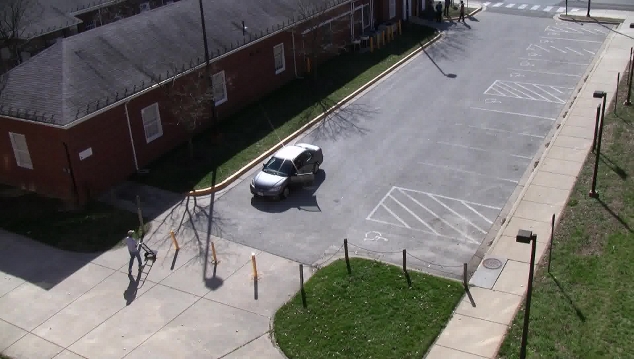 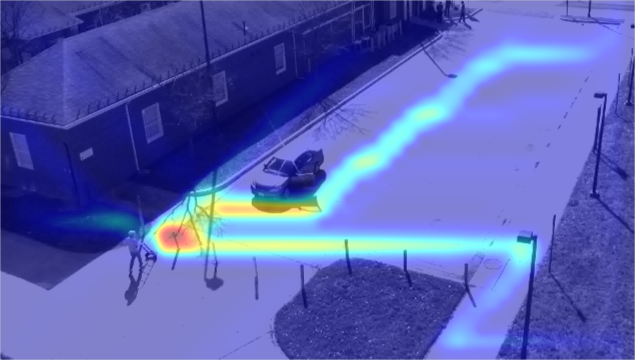 Input Scene
Path Distribution
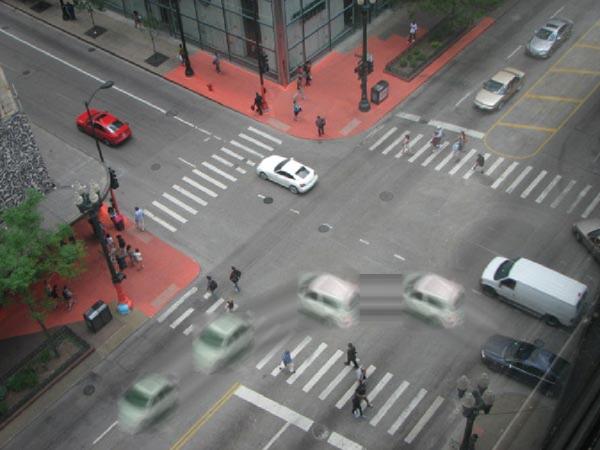 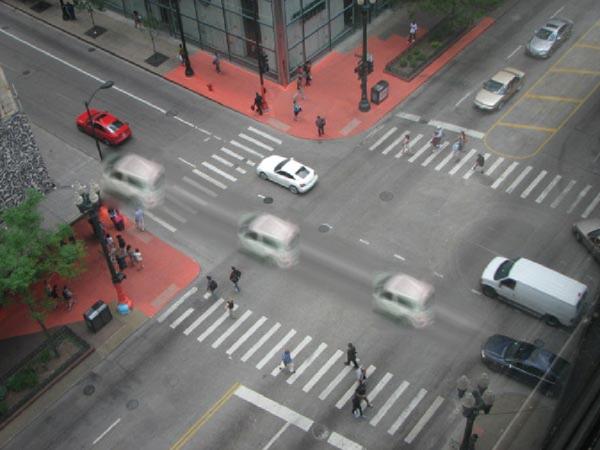 2. Create graph of all possible patches in each location
Some Extracted Patches
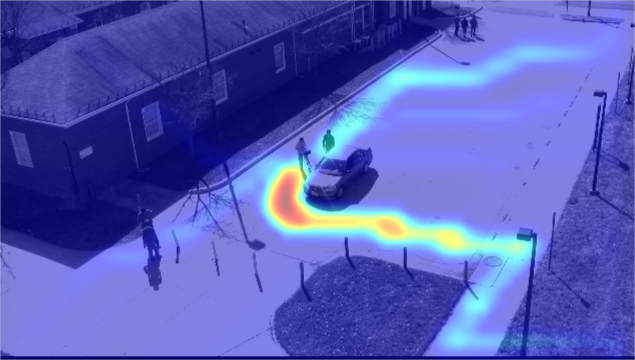 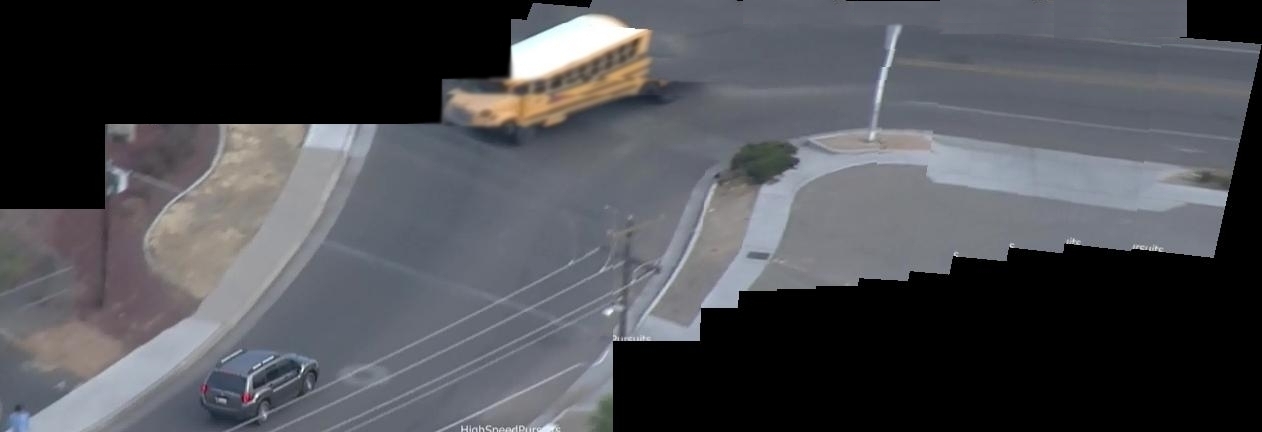 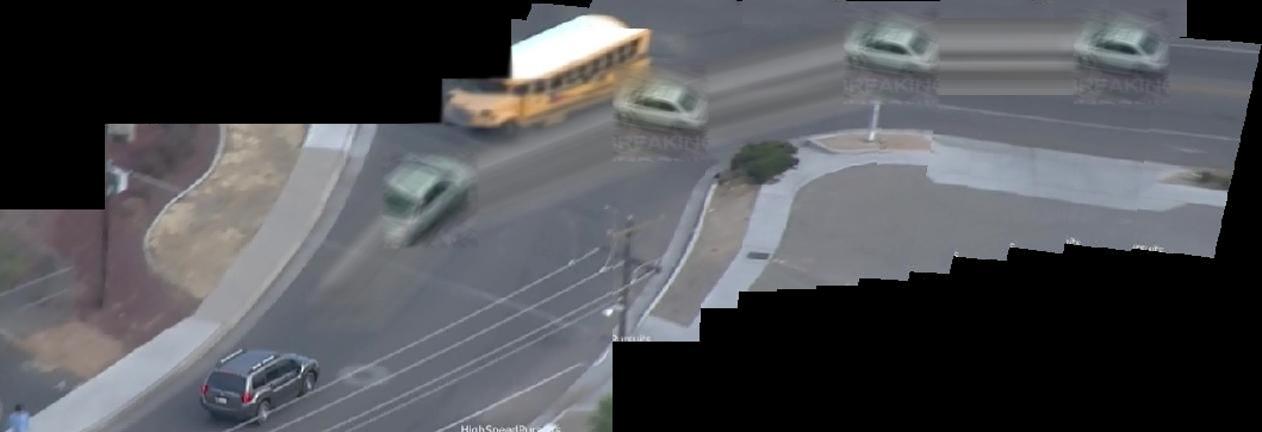 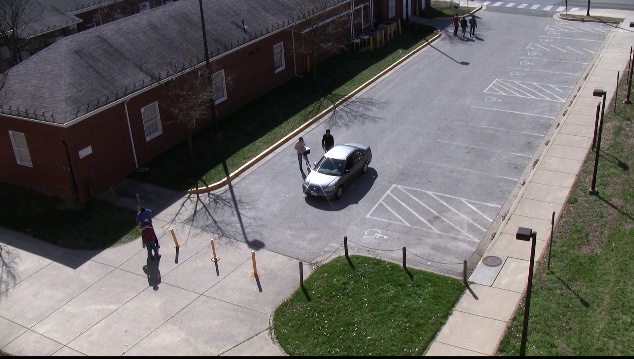 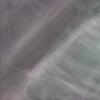 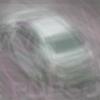 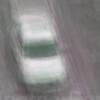 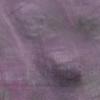 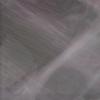 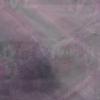 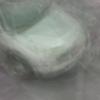 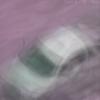 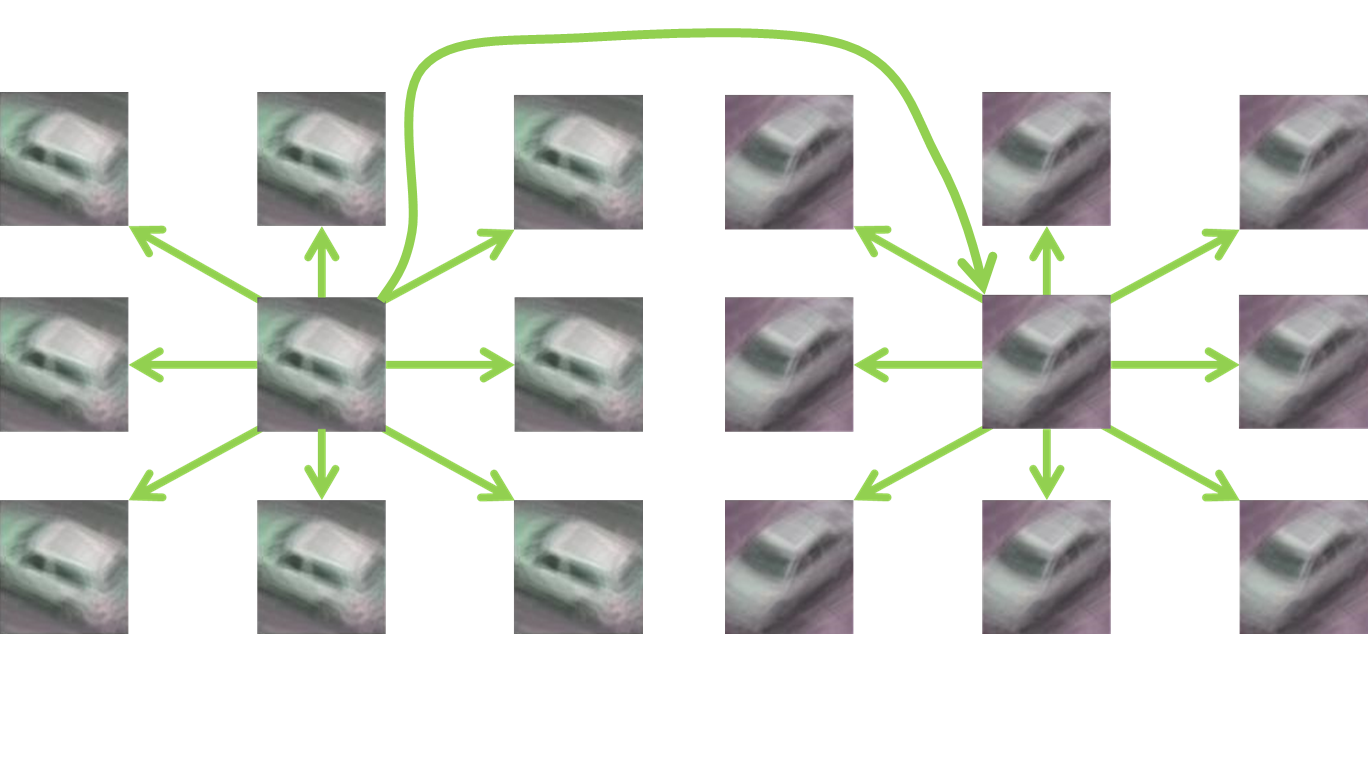 2. Learn probability of transitions via tracking
Other Possible Path
A Possible Path
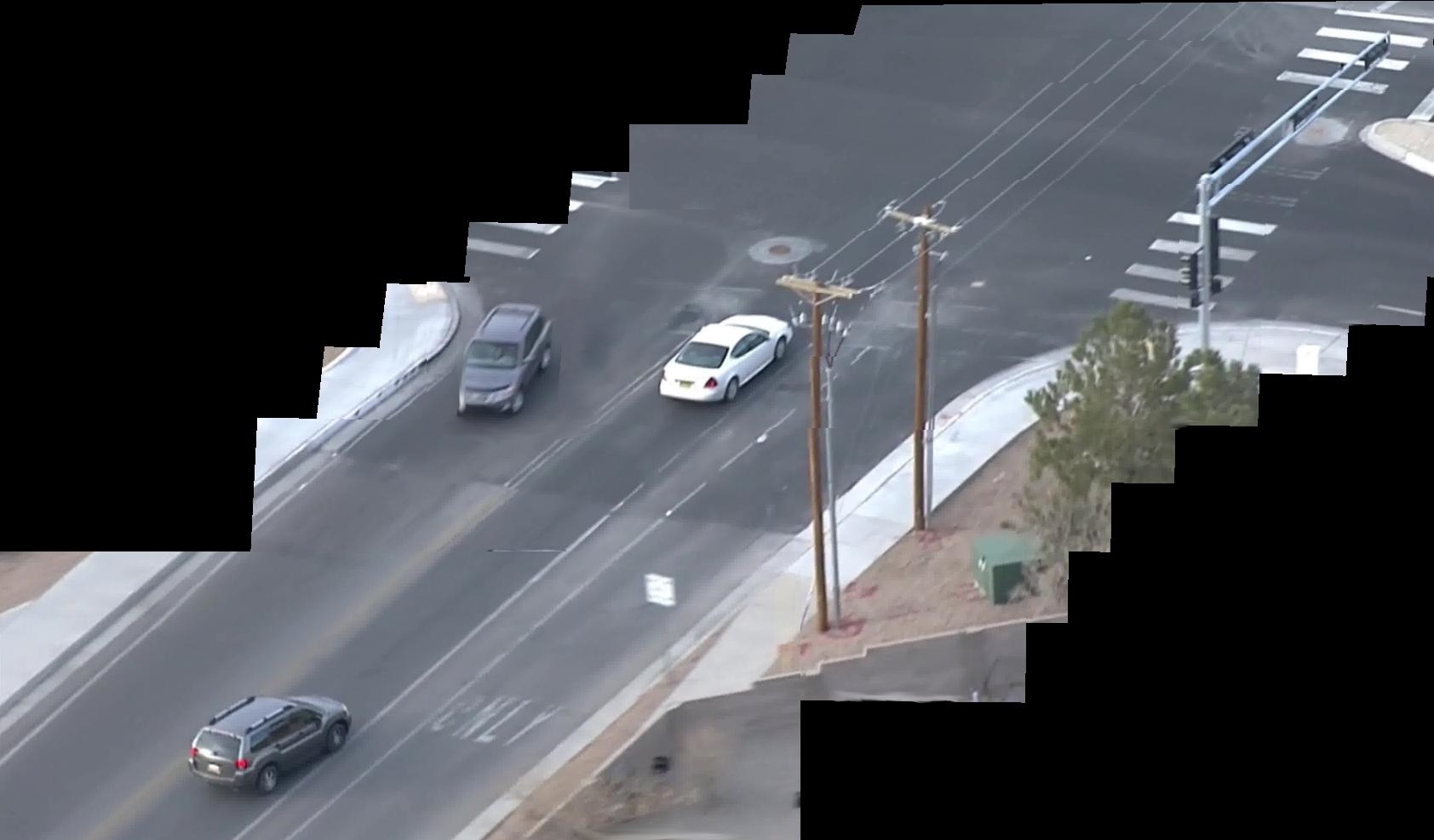 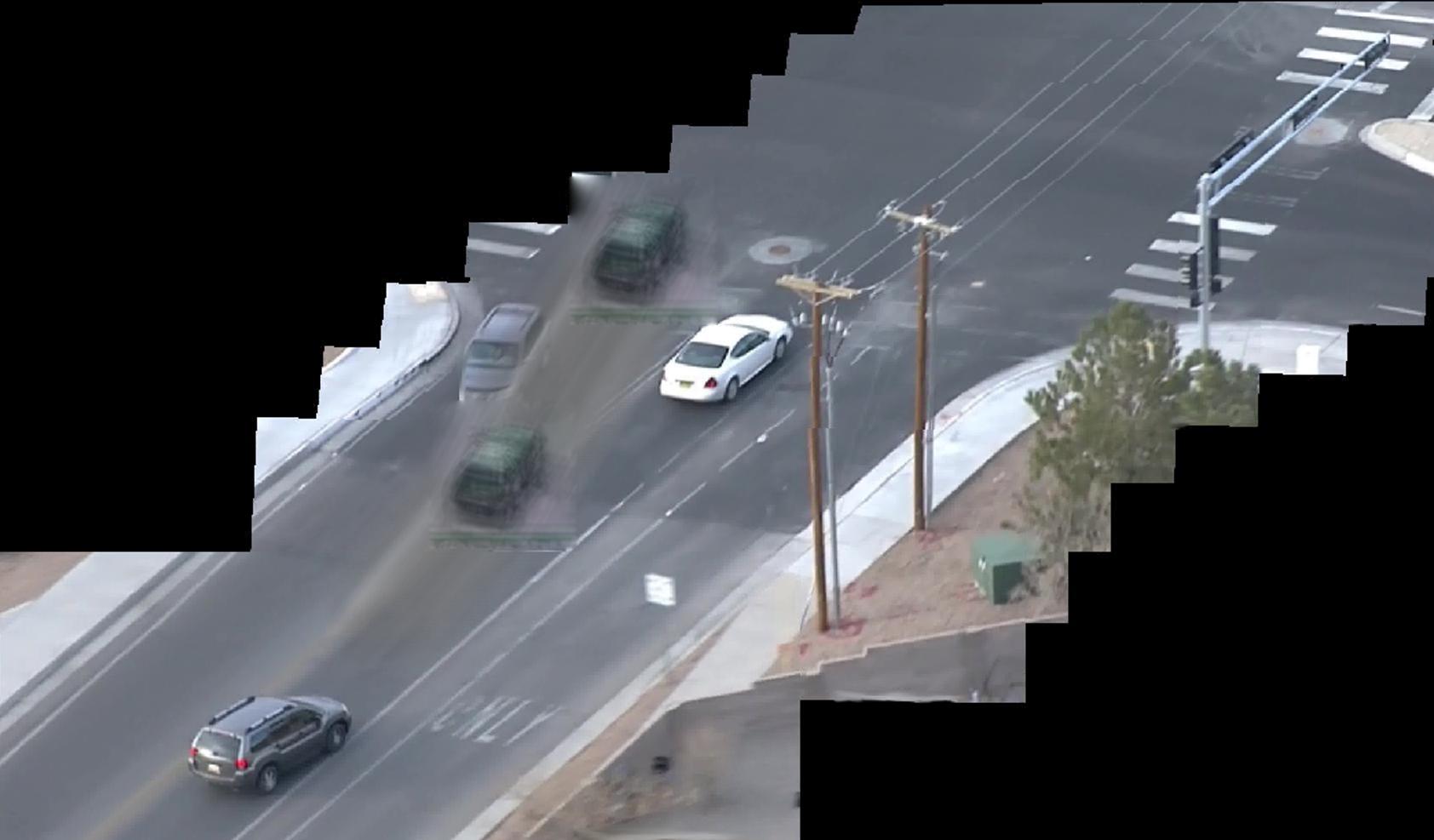 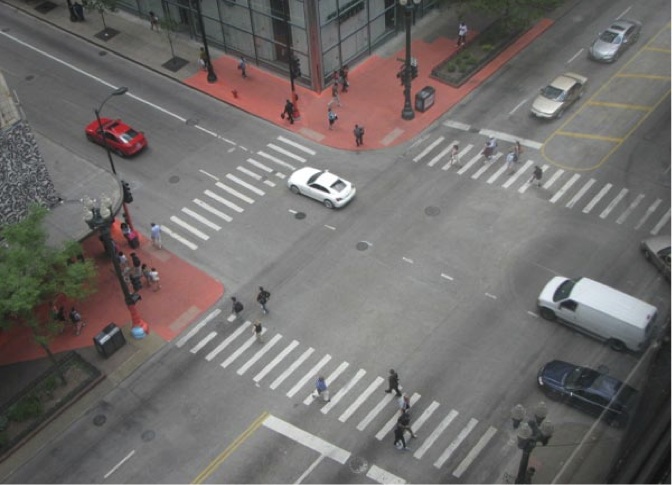 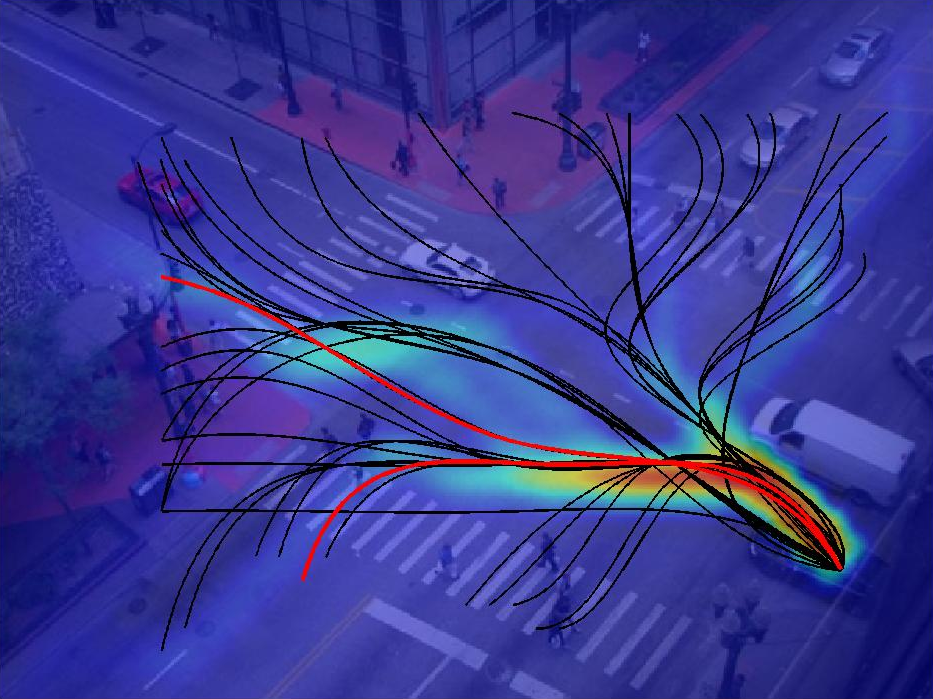 Background
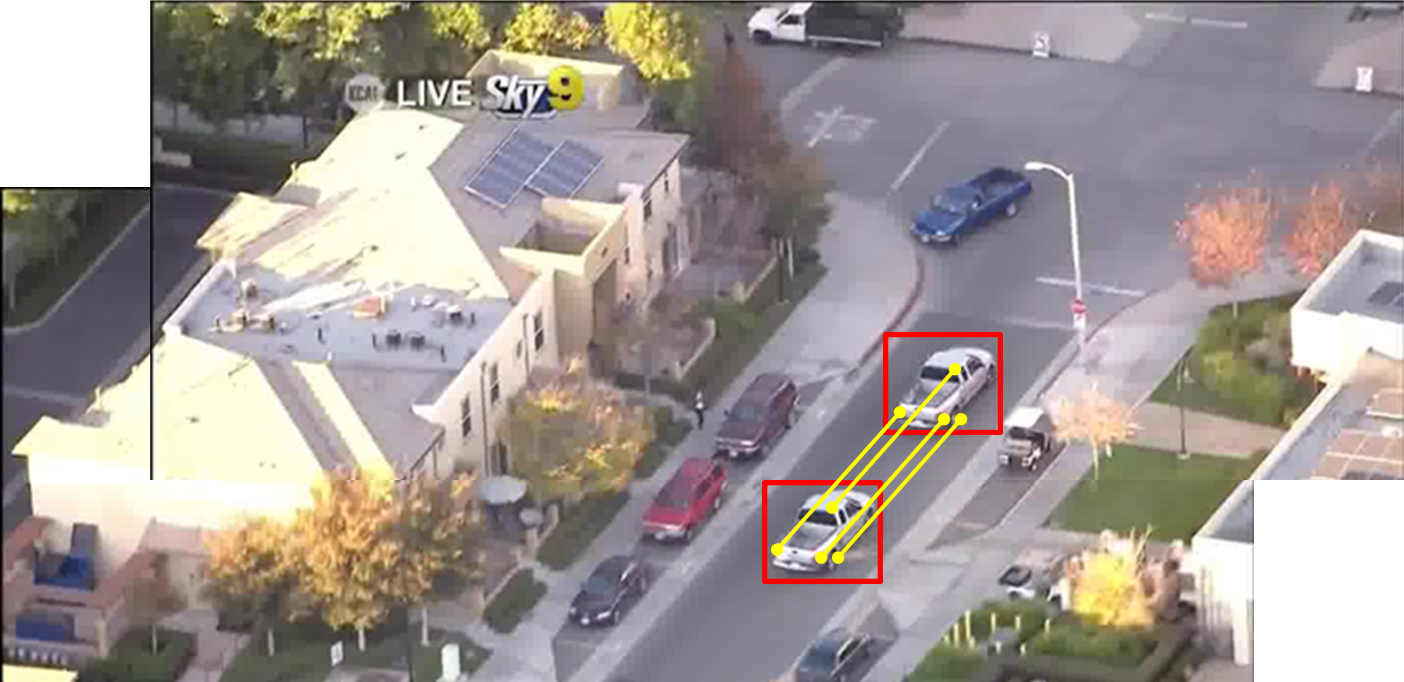 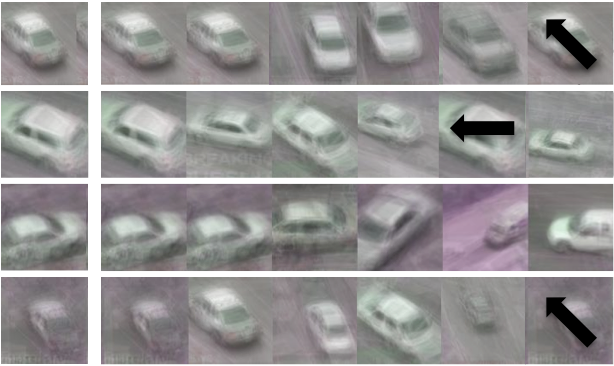 Agent-Centric
Data-Driven
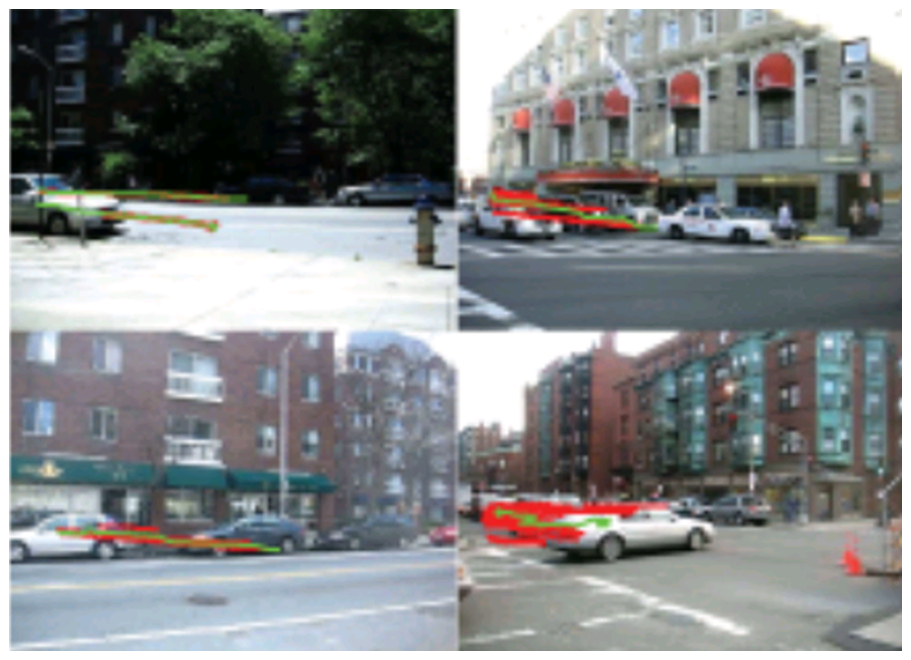 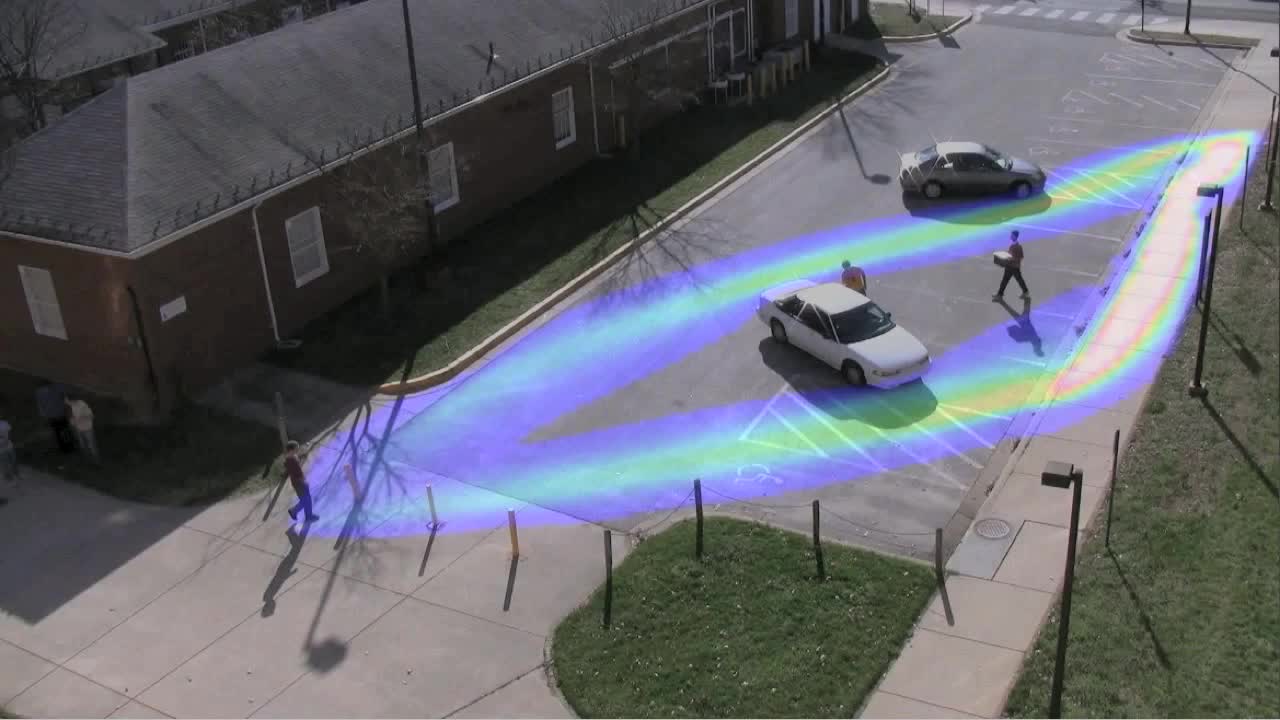 3. Given start and destination, search graph for max exp. reward path
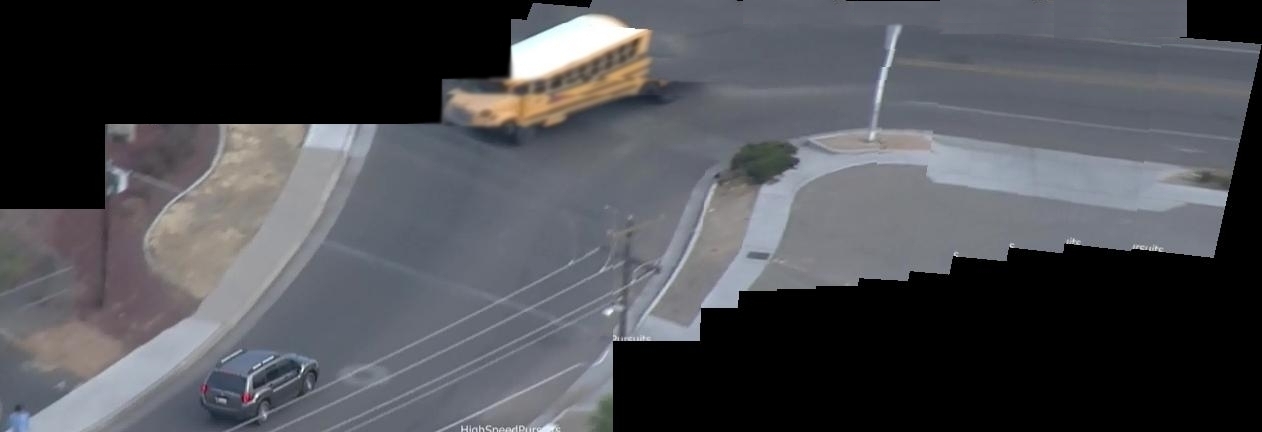 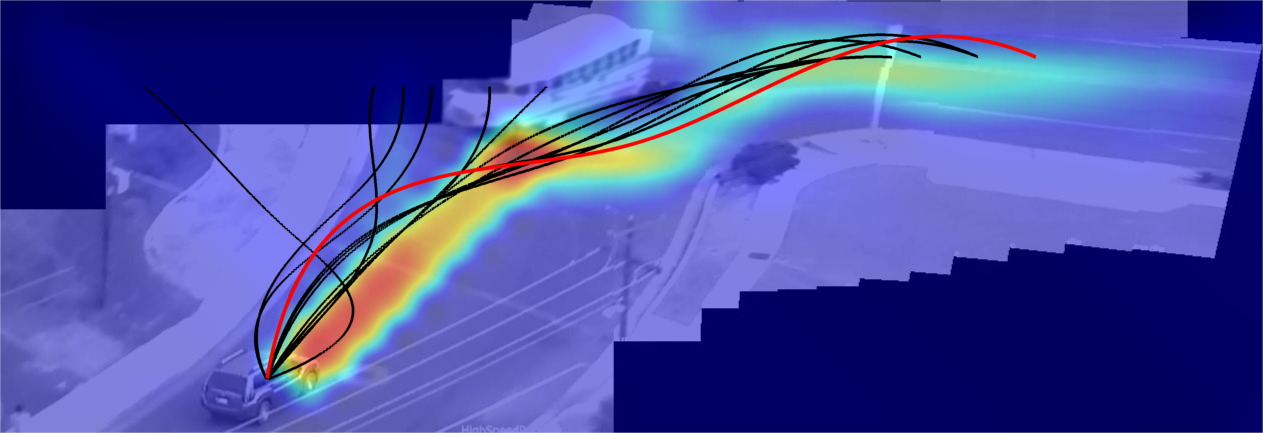 Quantitative Results
3. Create lists of textures to generate patch-specific reward function
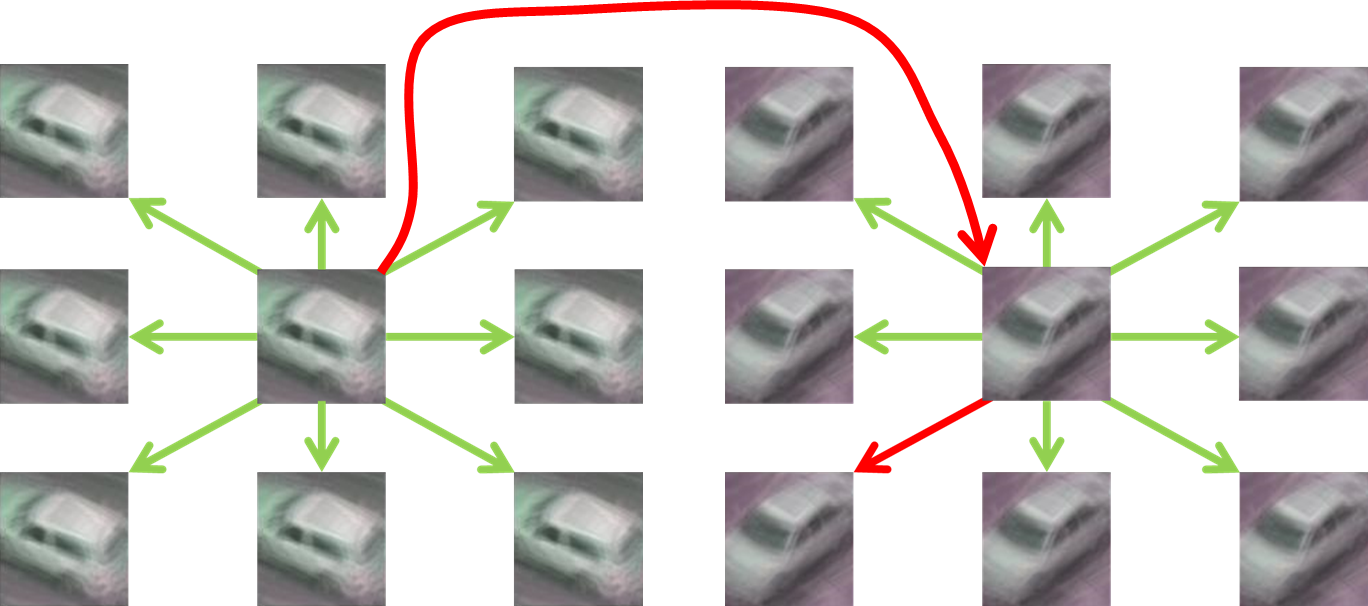 Cars Non-Picked
Kitani et al., ECCV 2012
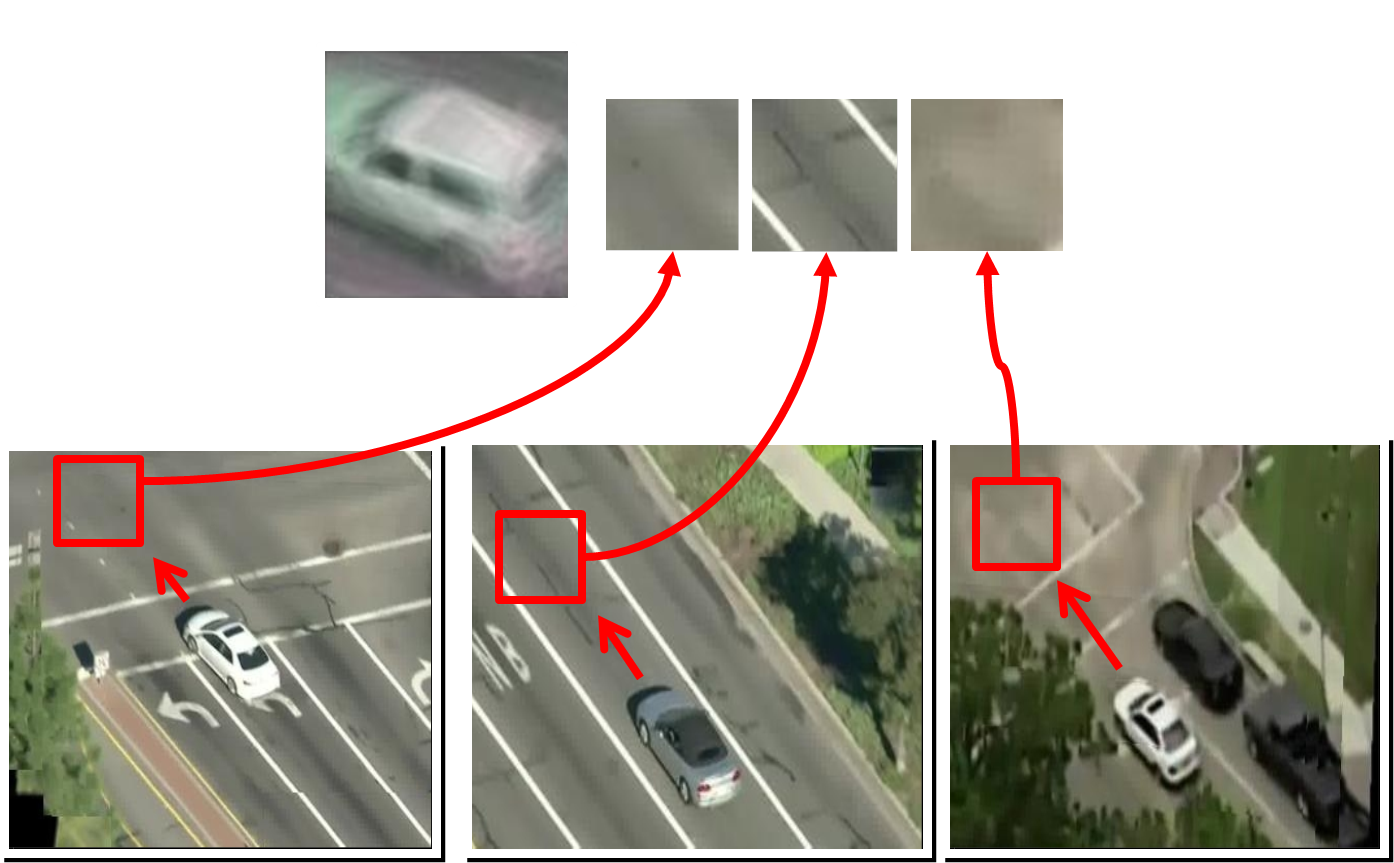 Yuen and Torralba, ECCV 2010
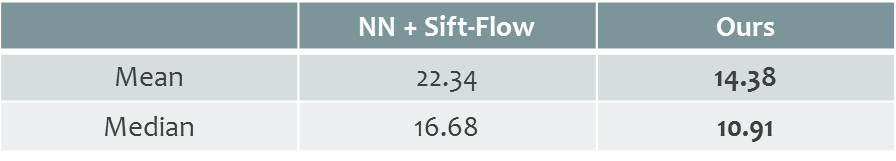 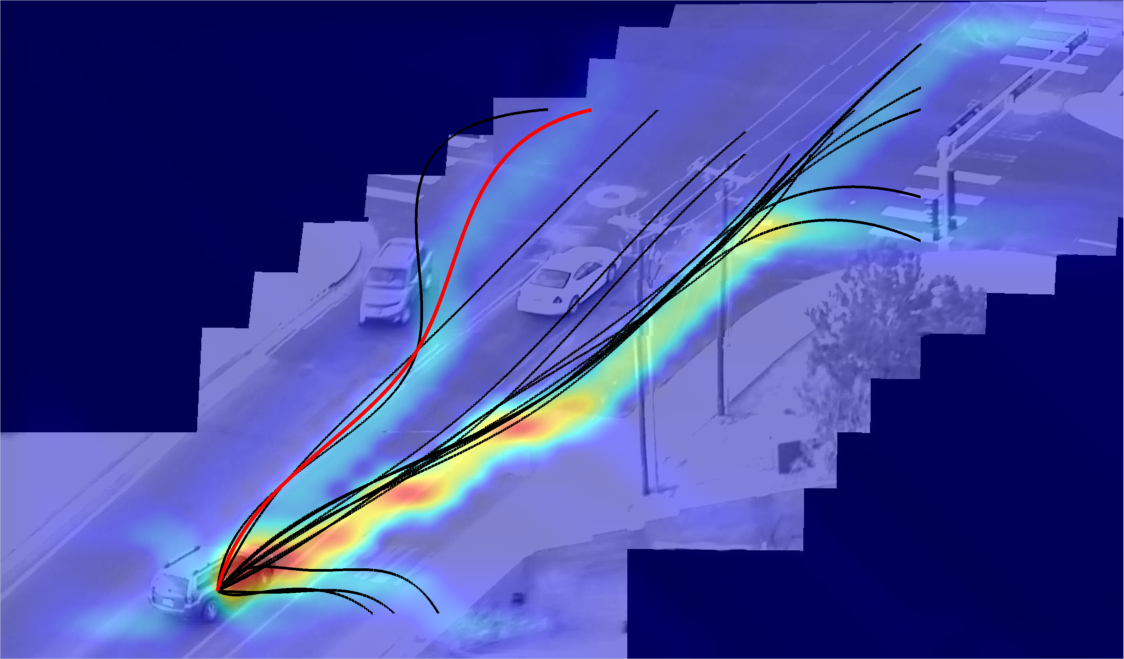 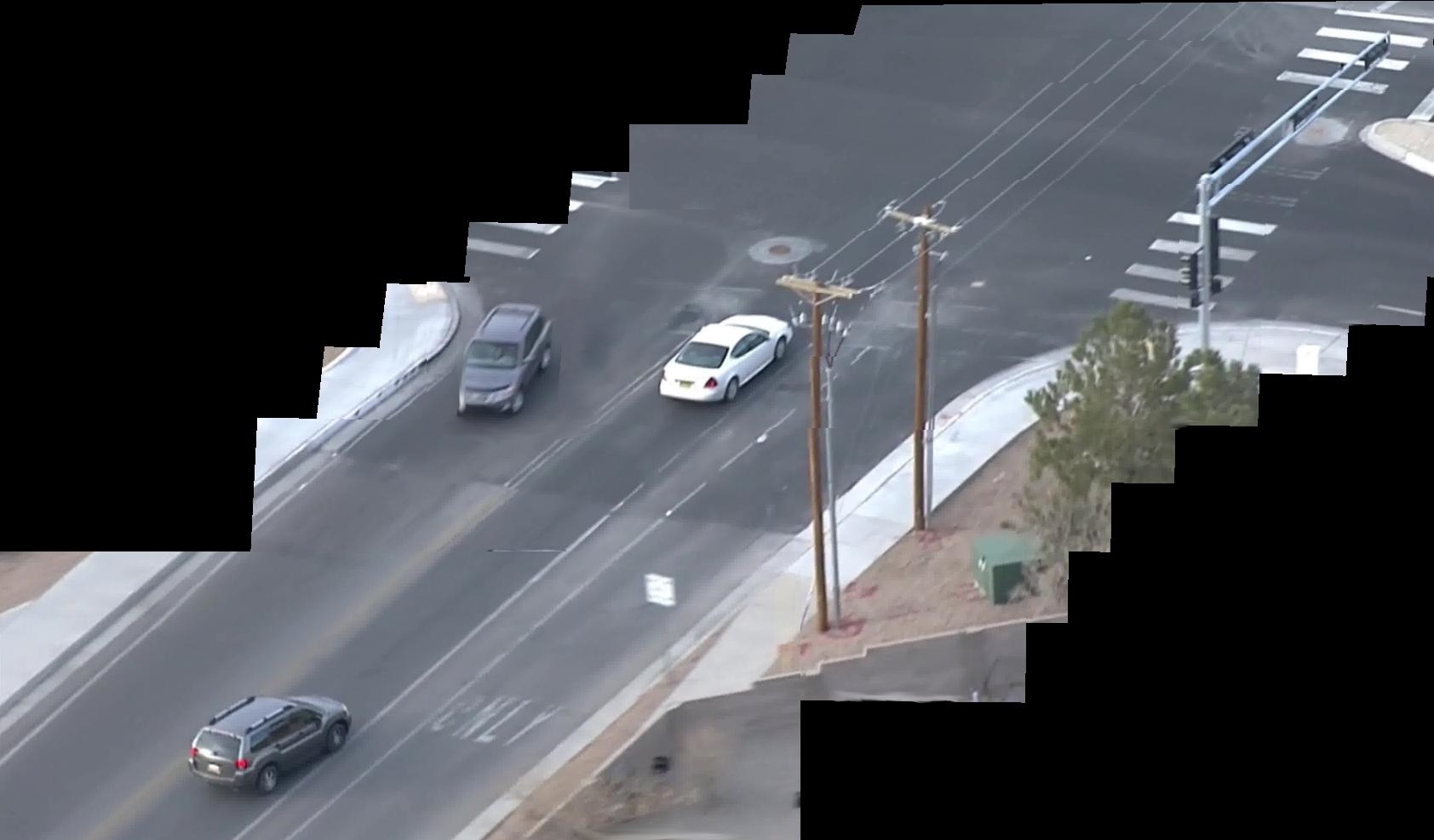 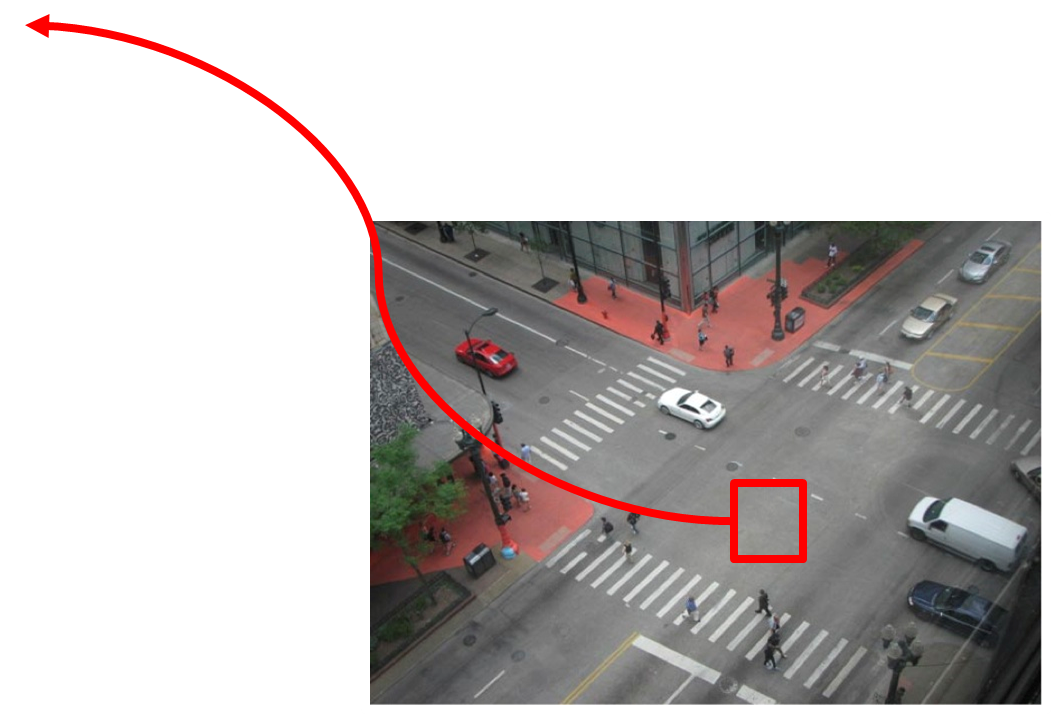 Key Idea
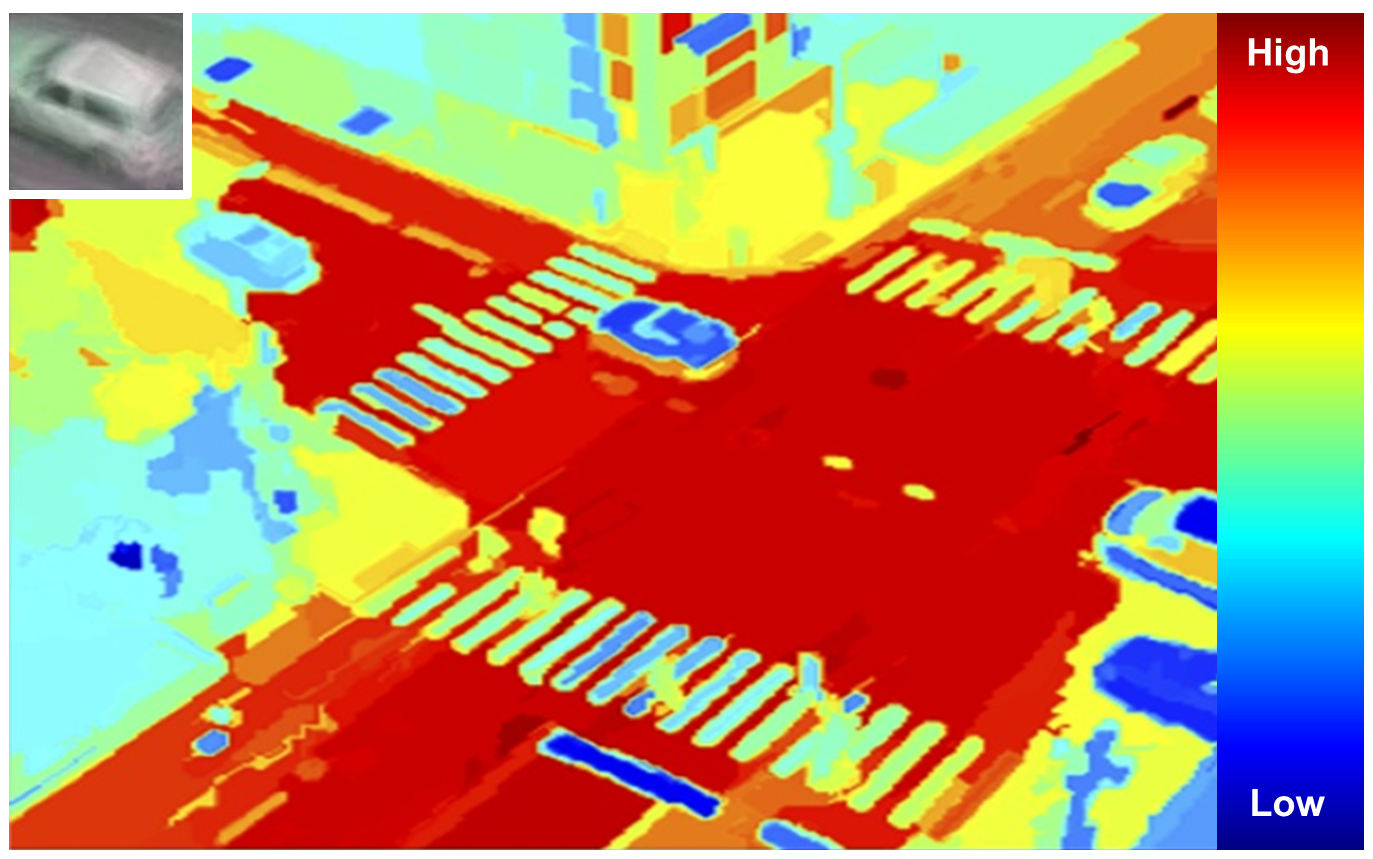 Cars Picked
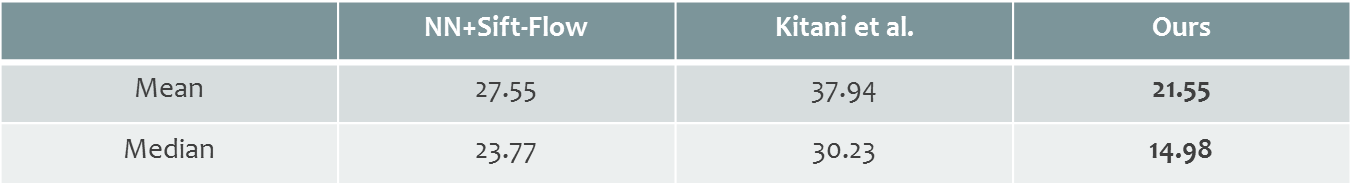 Combines unsupervised data-driven and goal driven agent-centric framework.
We build on mid-level framework to create data-driven state space
We model future appearance as well as movement
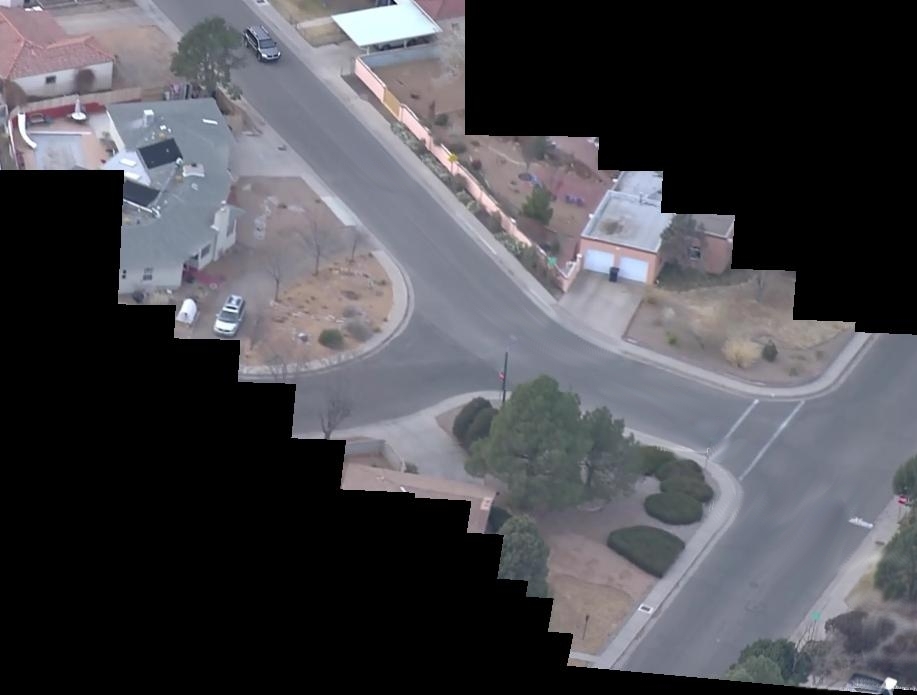 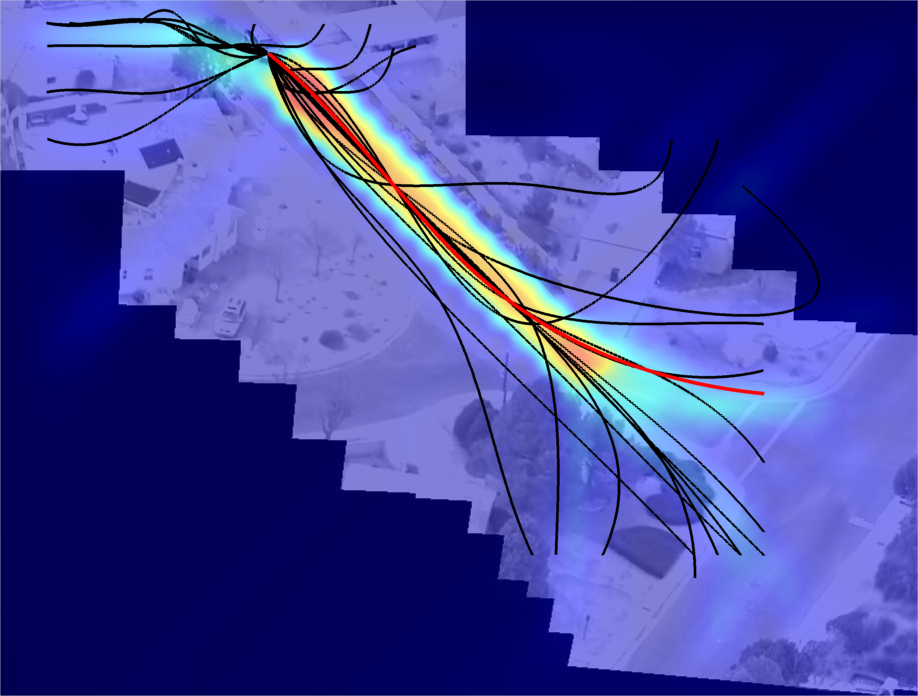 4. Plan paths to all edges of scene, rank paths by average exp. reward.
Train
Test
VIRAT Picked
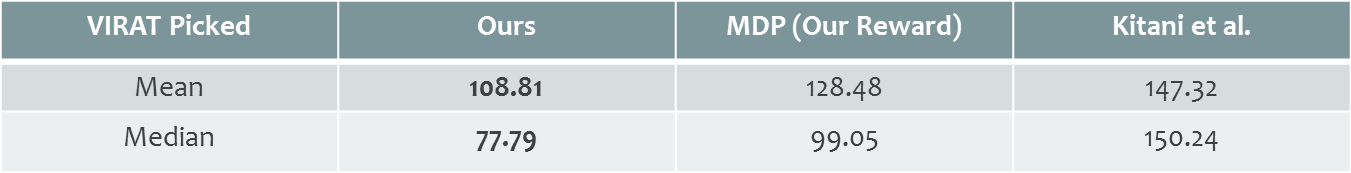 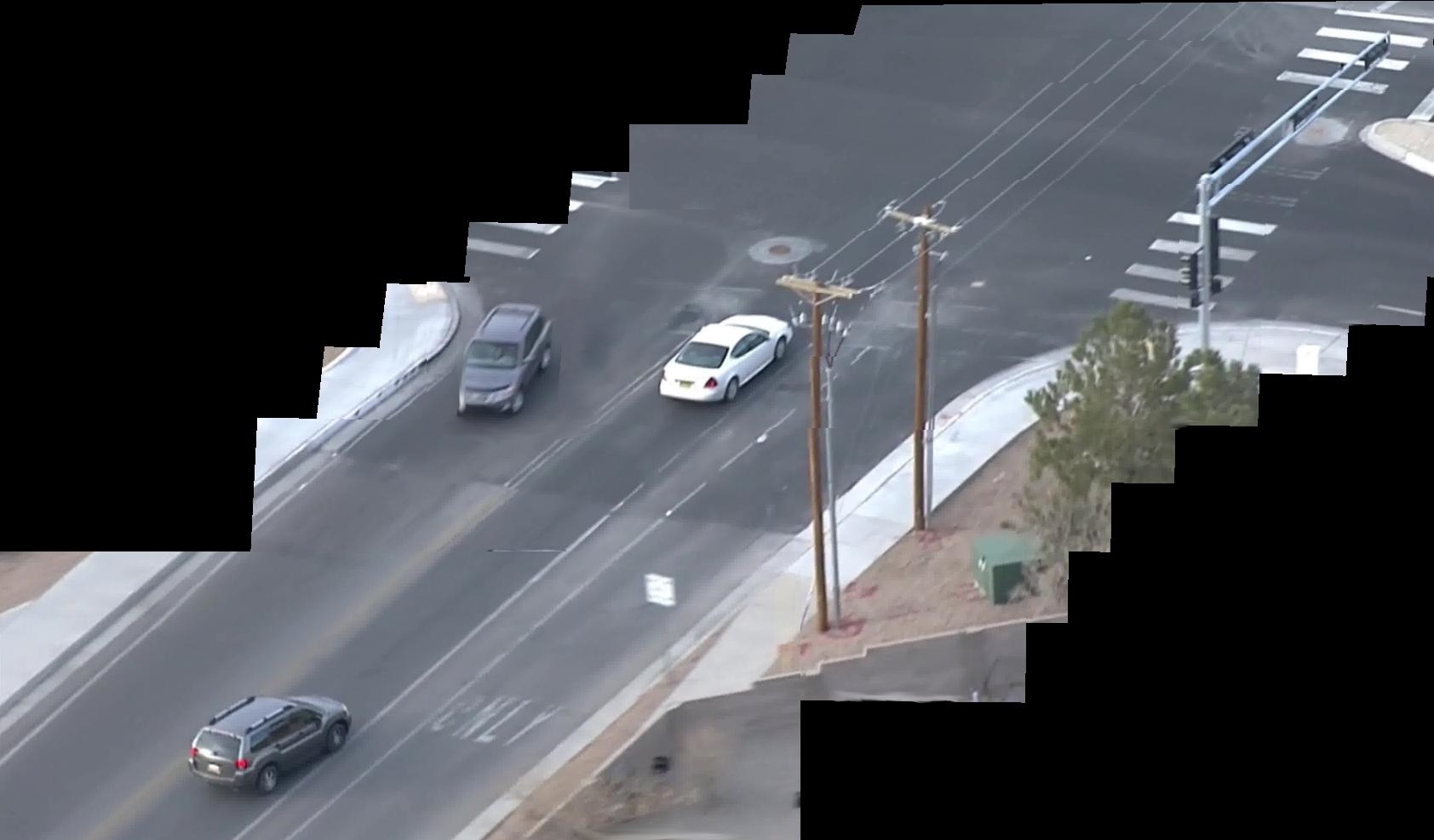 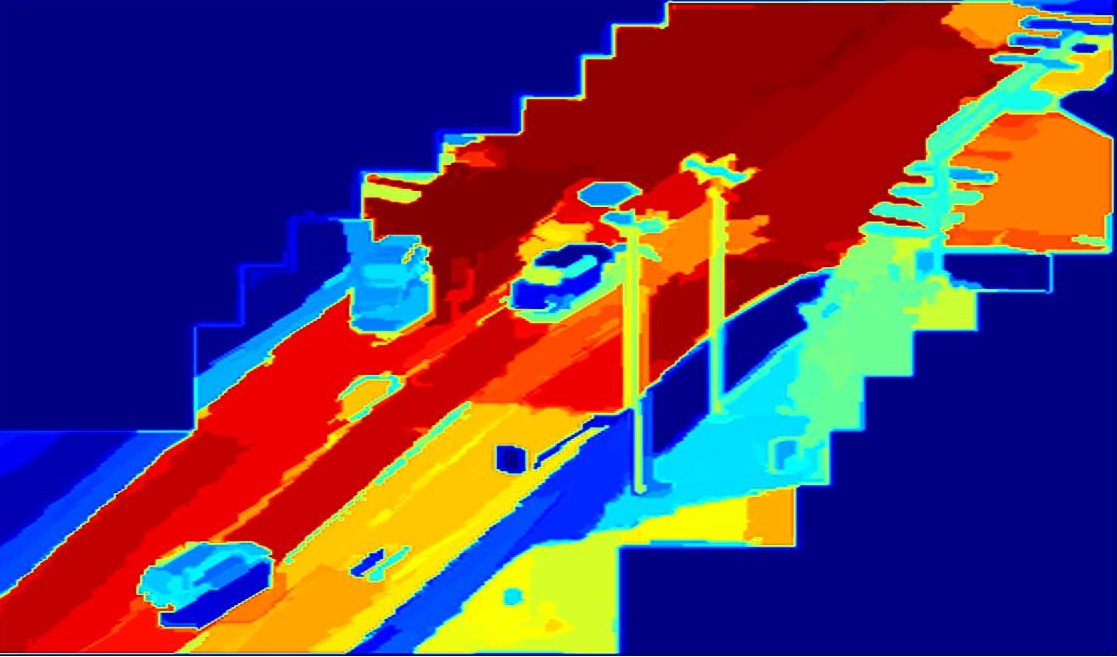 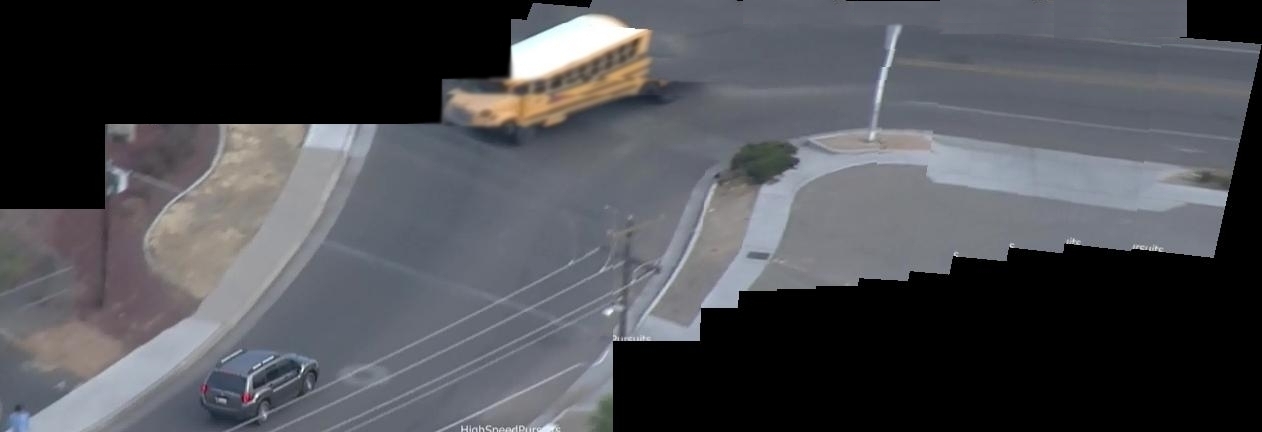 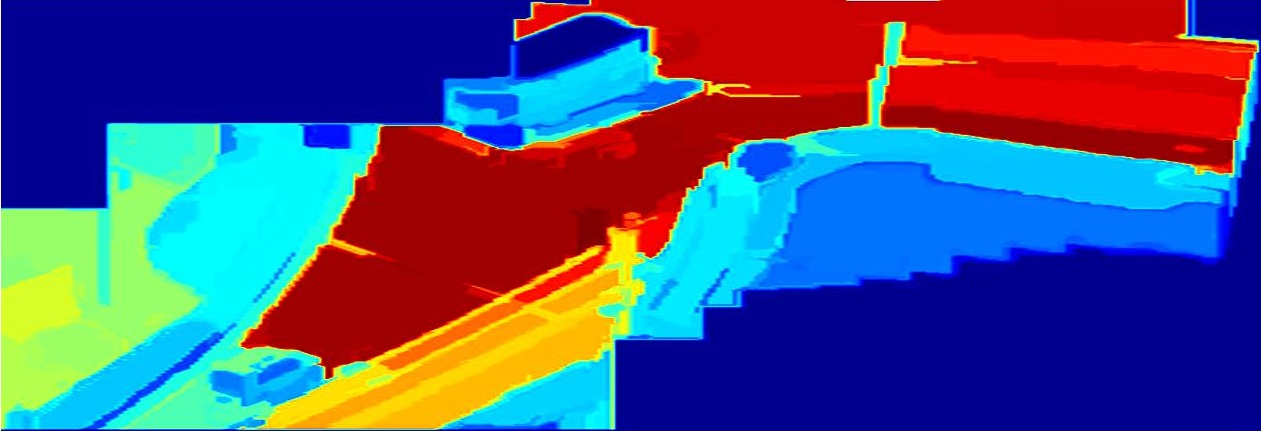 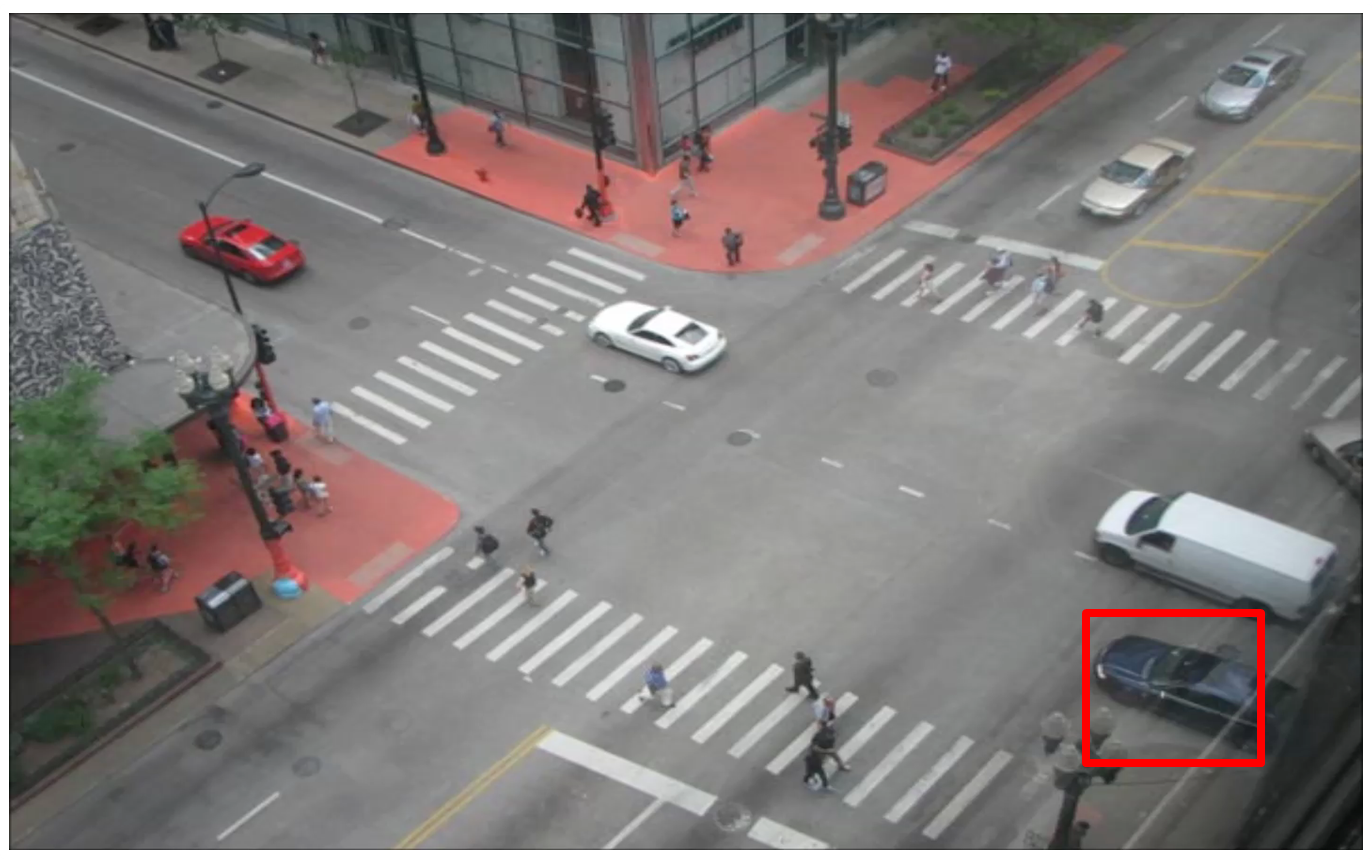 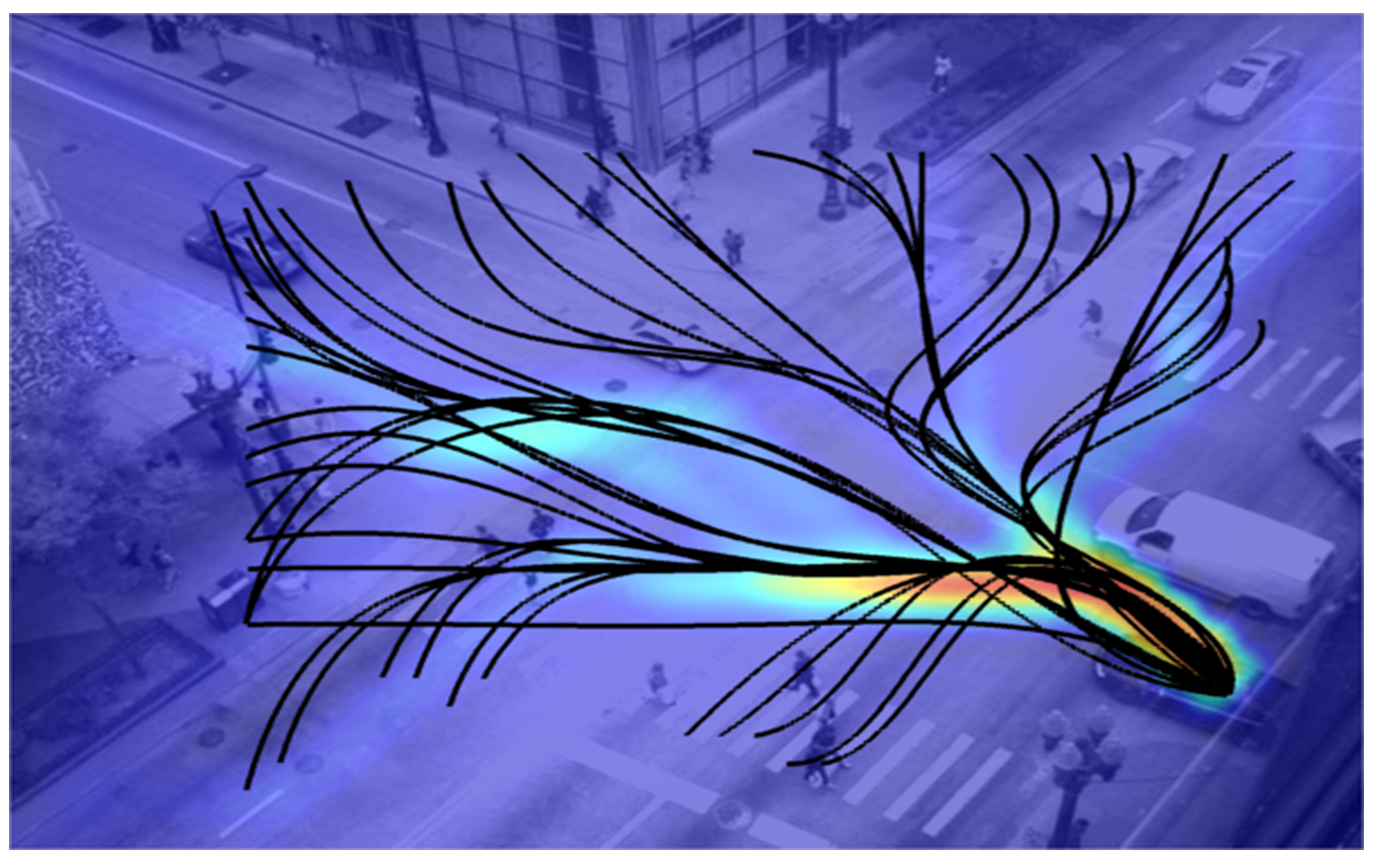 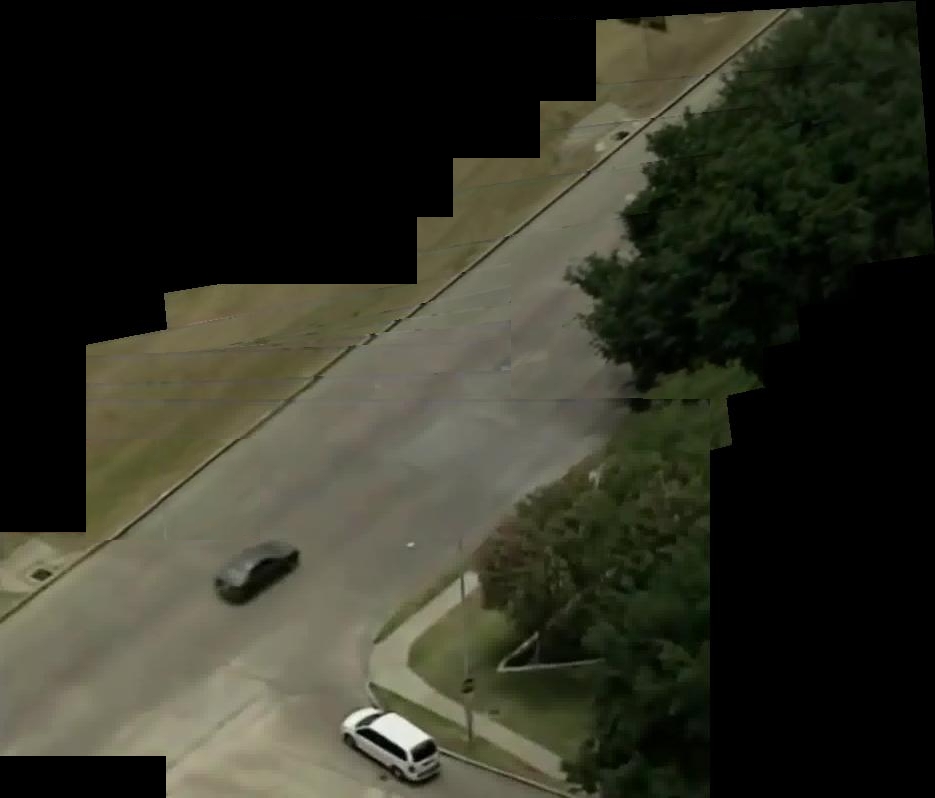 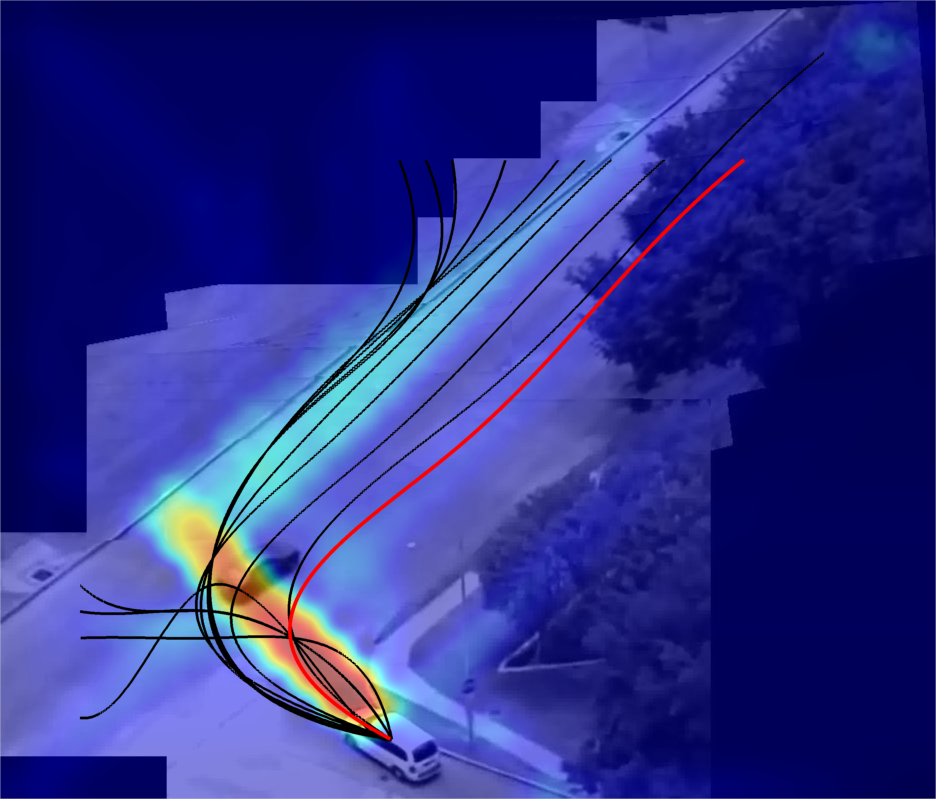 Code will be available soon!
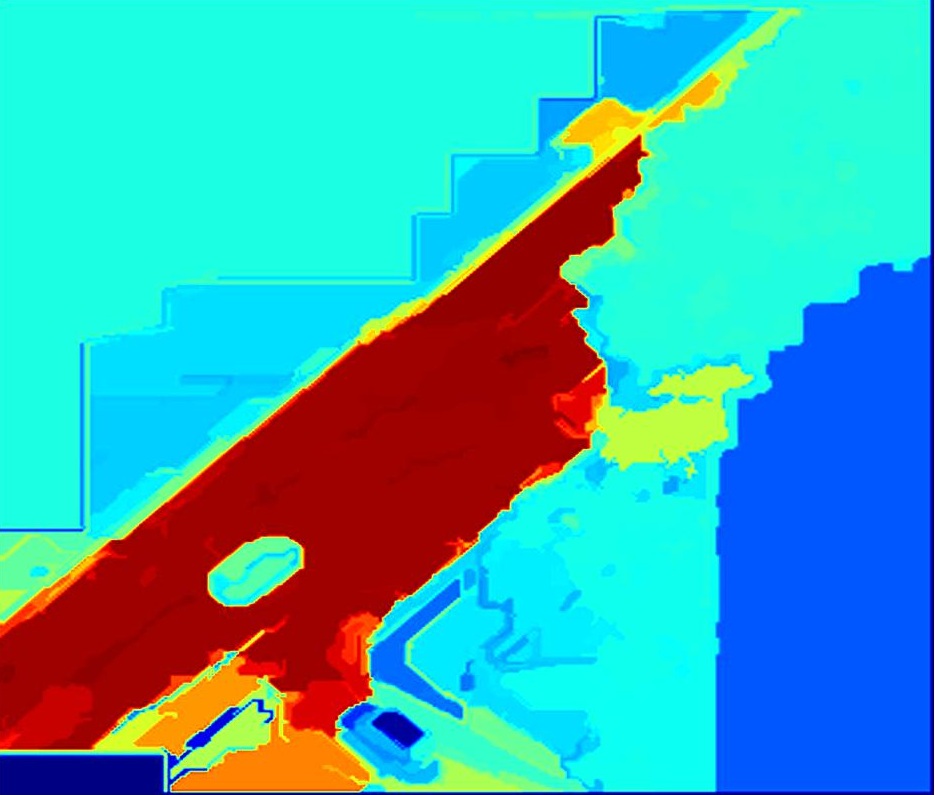 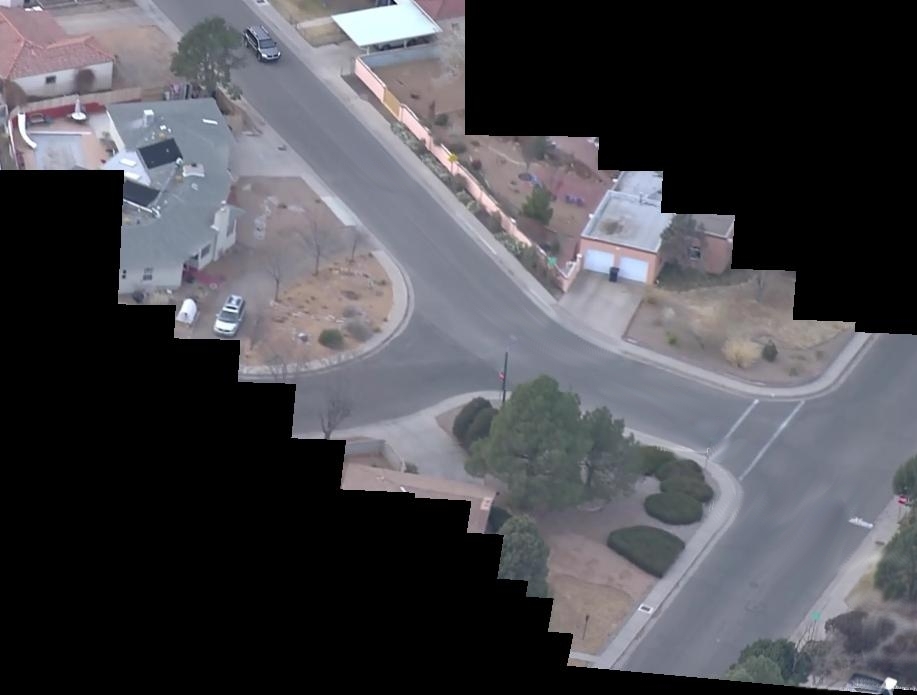 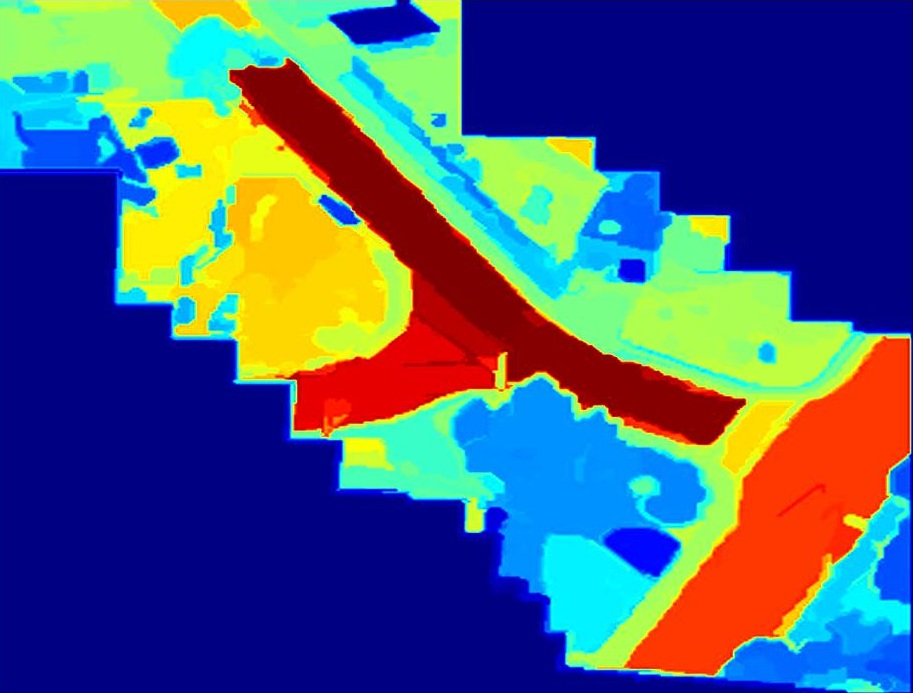 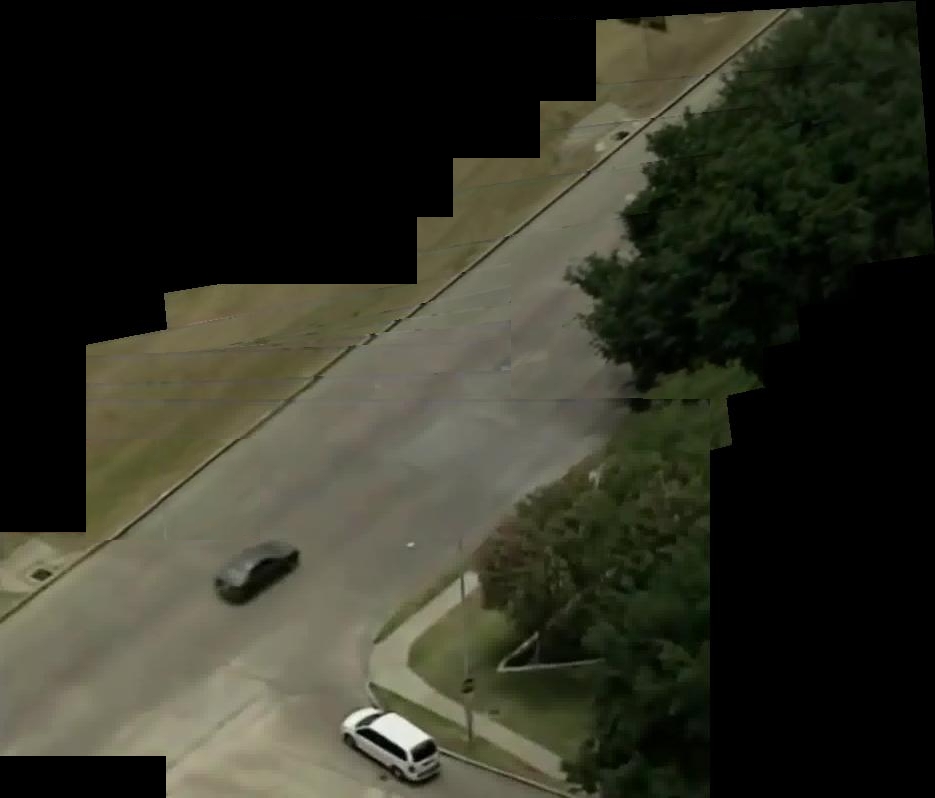